รายงานผลการปฏิบัติงาน
           กลุ่มสาระสังคมศึกษา ศาสนาและวัฒนธรรม
           โรงเรียนนาเชือกพิทยาสรรค์
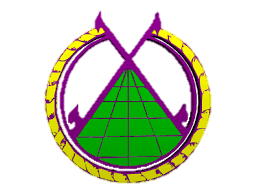 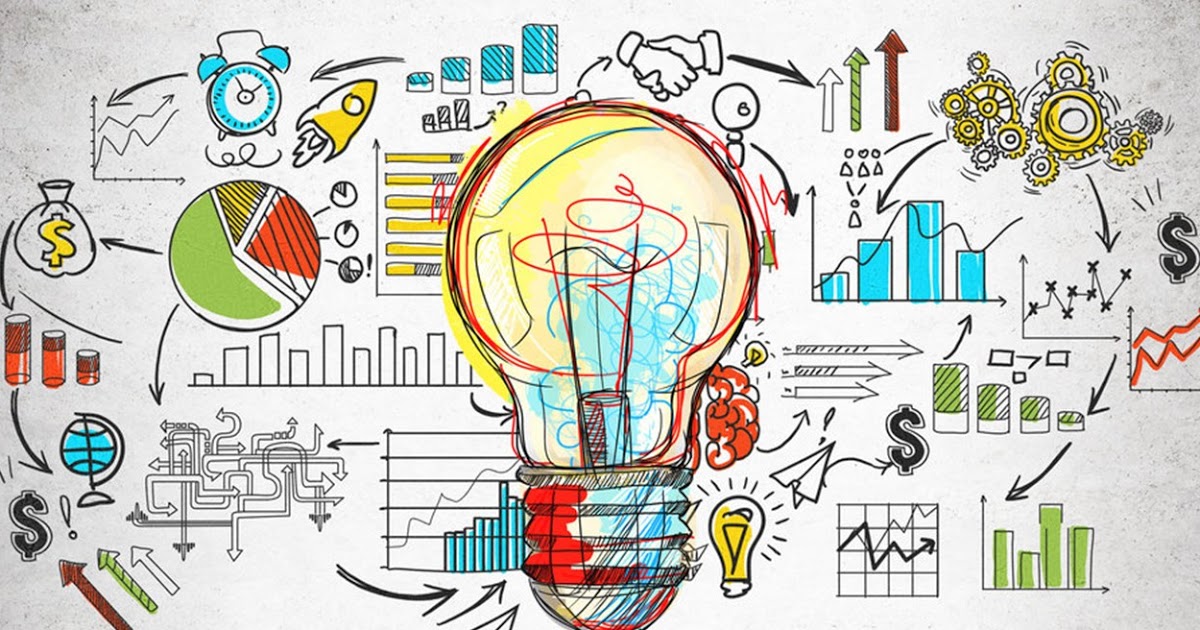 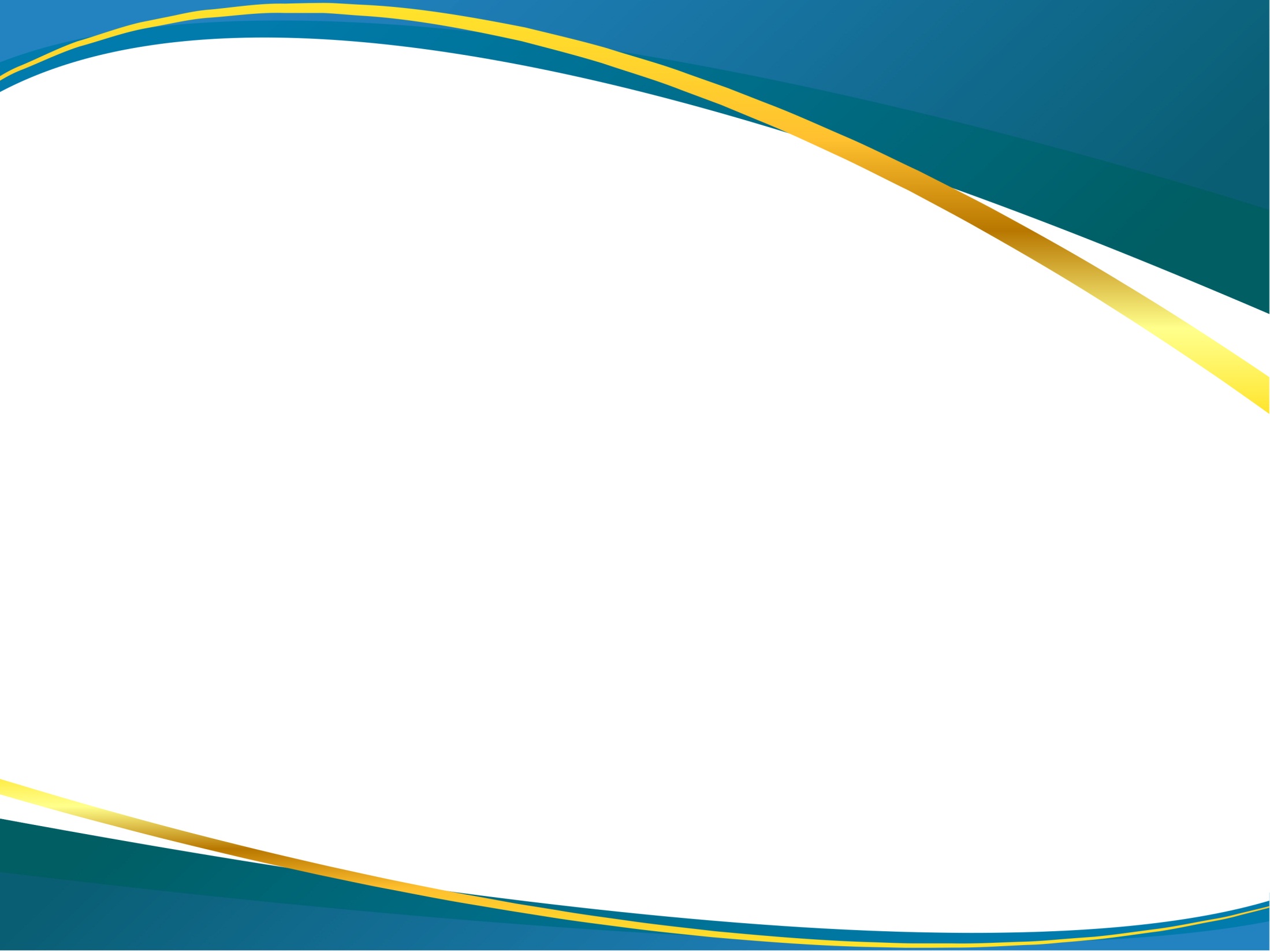 คณะกรรมการบริหารกลุ่มสาระการเรียนรู้สังคมศึกษา ศาสนาและวัฒนธรรม
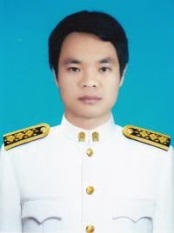 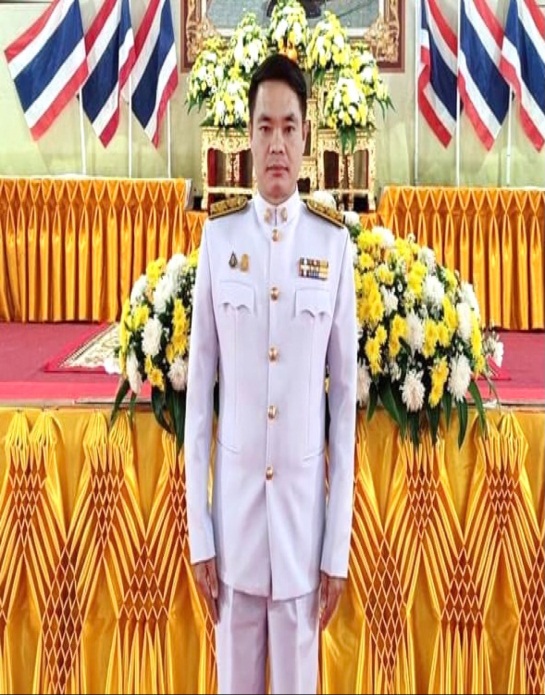 นายจักฤษณ์ นามภักดี
หัวหน้ากลุ่มสาระ สังคมศึกษา ศาสนา 
และวัฒนธรรม
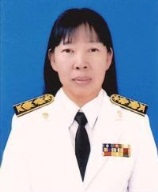 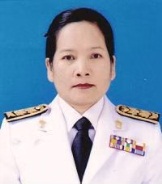 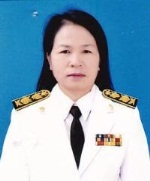 นางอุทัยรัตน์  นามพลแสน
หัวหน้างานสวัสดิการและการเงิน
นางอรุณี มะทิตะโน
รองหัวหน้ากลุ่มสาระ สังคมศึกษา ศาสนา และวัฒนธรรม
นางสุรางค์  ประทุมเมศ
หัวหน้างานพัสดุครุภัณฑ์
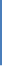 นายจักฤษณ์ นามภักดี
หัวหน้ากลุ่มสาระ สังคมศึกษา ศาสนา 
และวัฒนธรรม
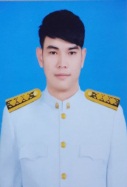 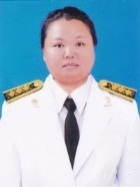 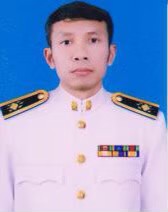 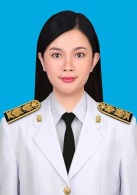 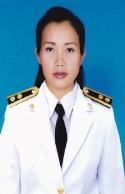 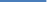 นางสาวพยอม  ภูหัวไร่
กรรมการงานสวัสดิการและการเงิน
นายศุฑาวัฒน์  ไชยสา
กรรมการงานสวัสดิการและการเงิน
นางสาวกานต์มณี บุญมี
กรรมการงานพัสดุครุภัณฑ์
นายปฐมวุฒิ  บุตรศรี
หัวหน้างานหลักสูตรและพัฒนาวิชาการ
นางจรุพรรณ  ขุนหาร
กรรมการงานพัสดุครุภัณฑ์
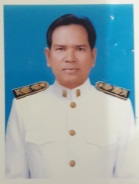 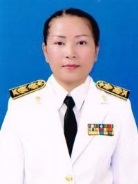 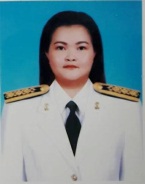 นางแพรทอง ผาสุขเลิศ
กรรมการงานสารสนเทศ
นายบัวเรียน  วาปีสา
หัวหน้างานสารสนเทศ
นางสาวนัฐจิรา ปิดตาทะโน
เลขานุการกลุ่มสาระ สังคมศึกษา ศาสนา 
และวัฒนธรรม
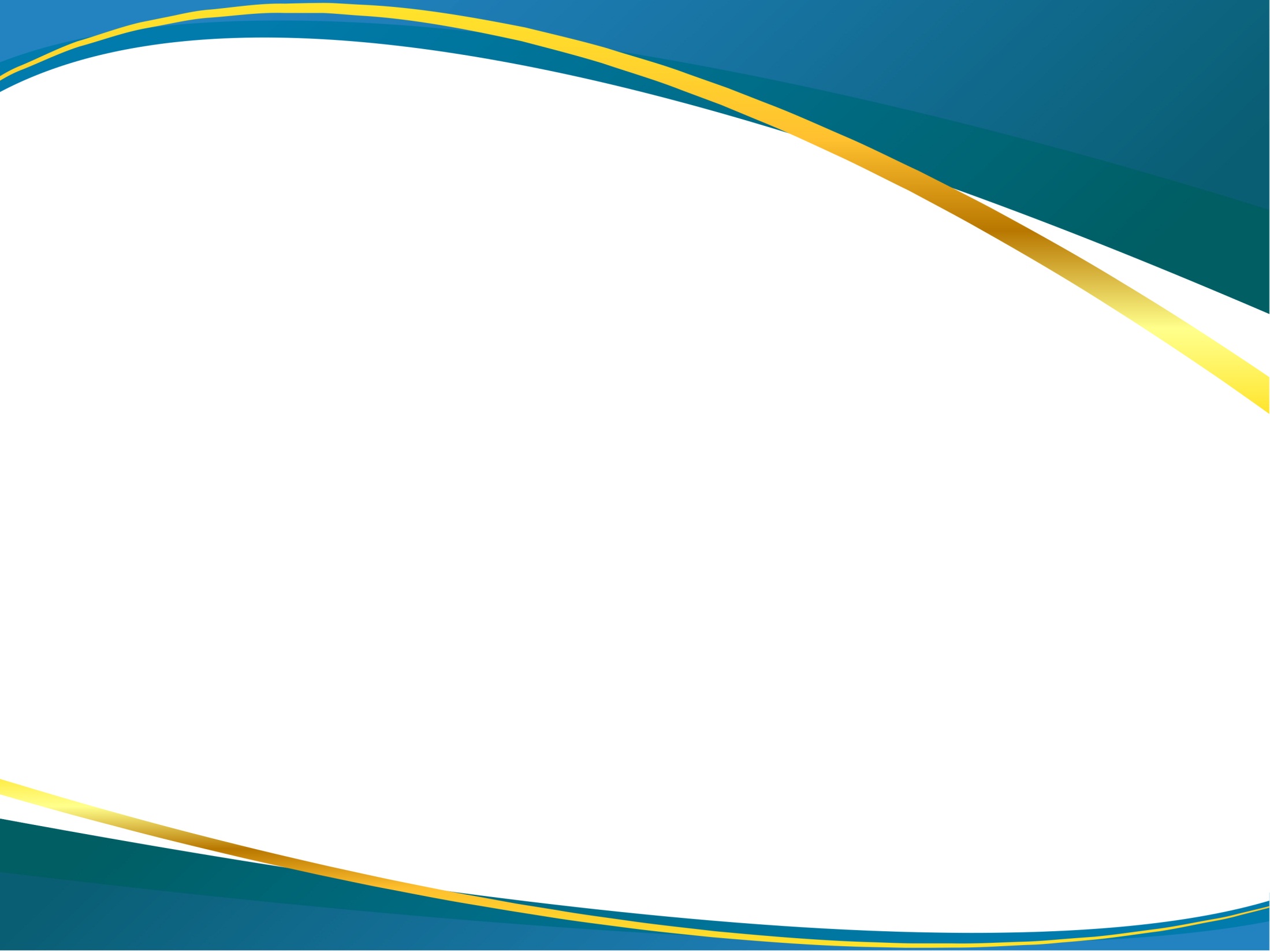 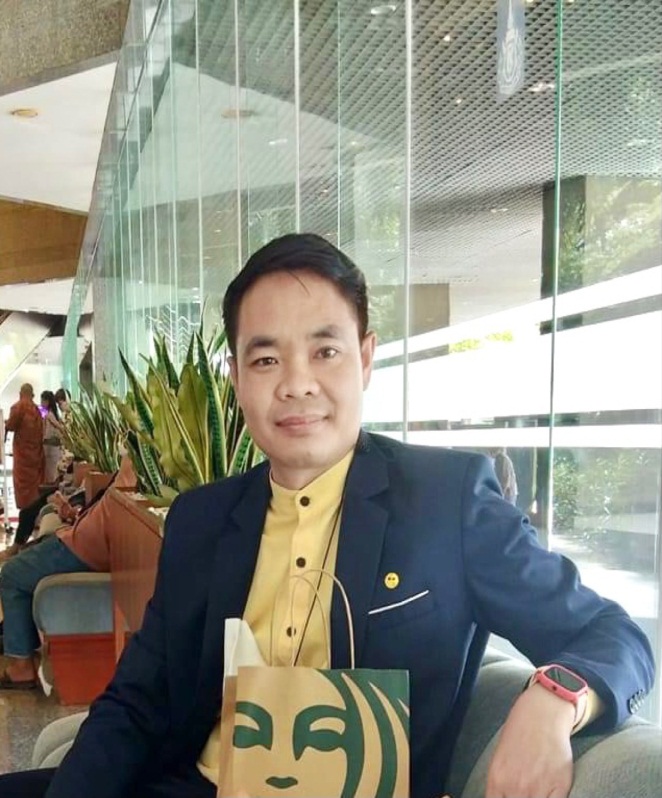 ข้อมูลส่วนตัว
ชื่อ นายจักฤษณ์ นามภักดี        อายุตัว  40  ปี   
อายุราชการ  12  ปี 
วุฒิ ศศ.บ. (ประวัติศาสตร์)
     ศษ.ม. (การสอนสังคมศึกษา)
ปัจจุบันเป็นข้าราชการ  อันดับ คศ.2  ตำแหน่งเลขที่  5254  ขั้น  32,450  บาท
อาศัยเบิกอัตราเงินเดือน อันดับ  คศ. 2   
เลขประจำตัวประชาชน  3440800416300
ในรอบครึ่งปีที่แล้วมา  มีวันลากิจ....1...ครั้ง. จำนวน 1 วัน
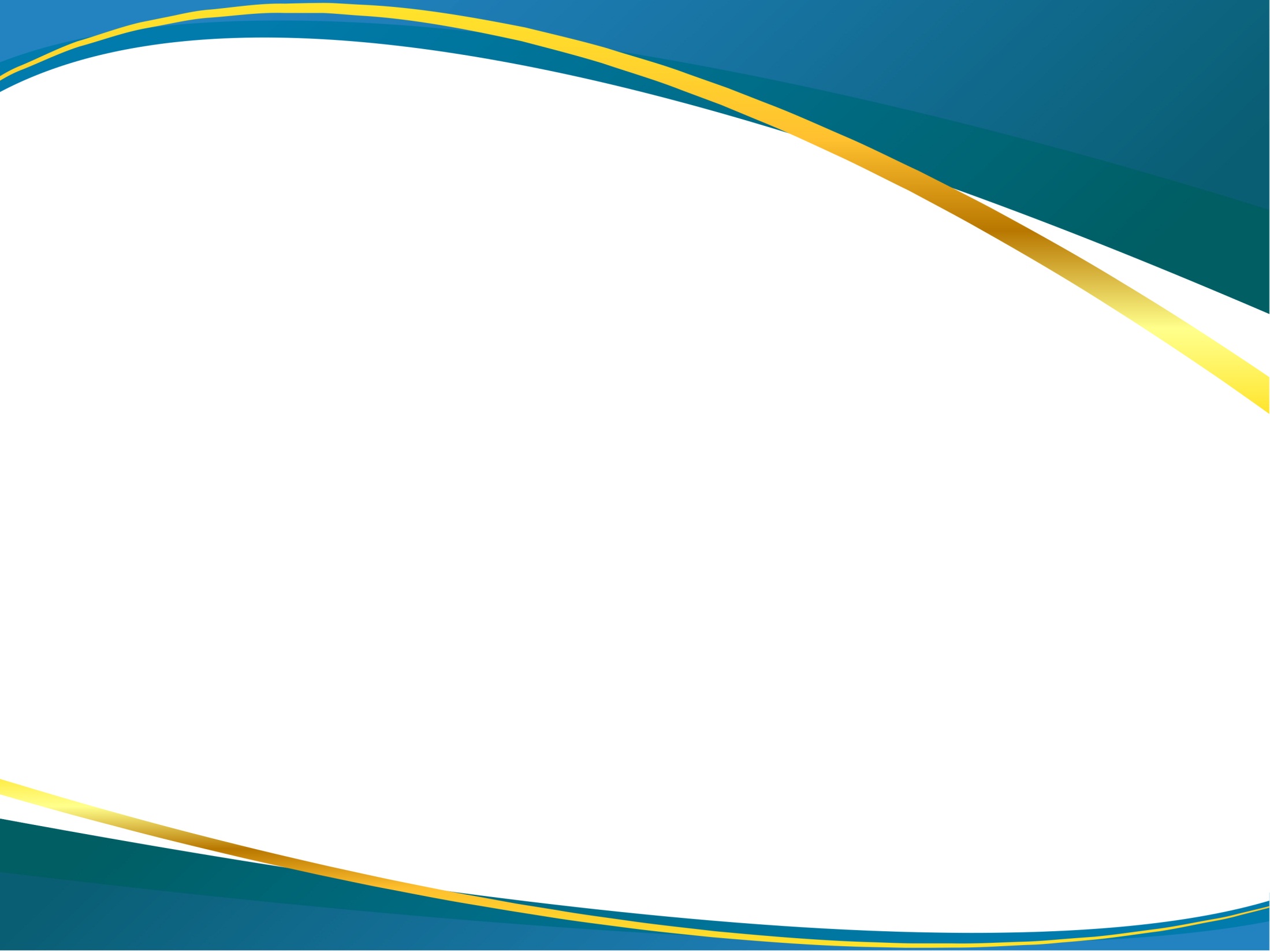 ข้อมูลการปฏิบัติการสอน
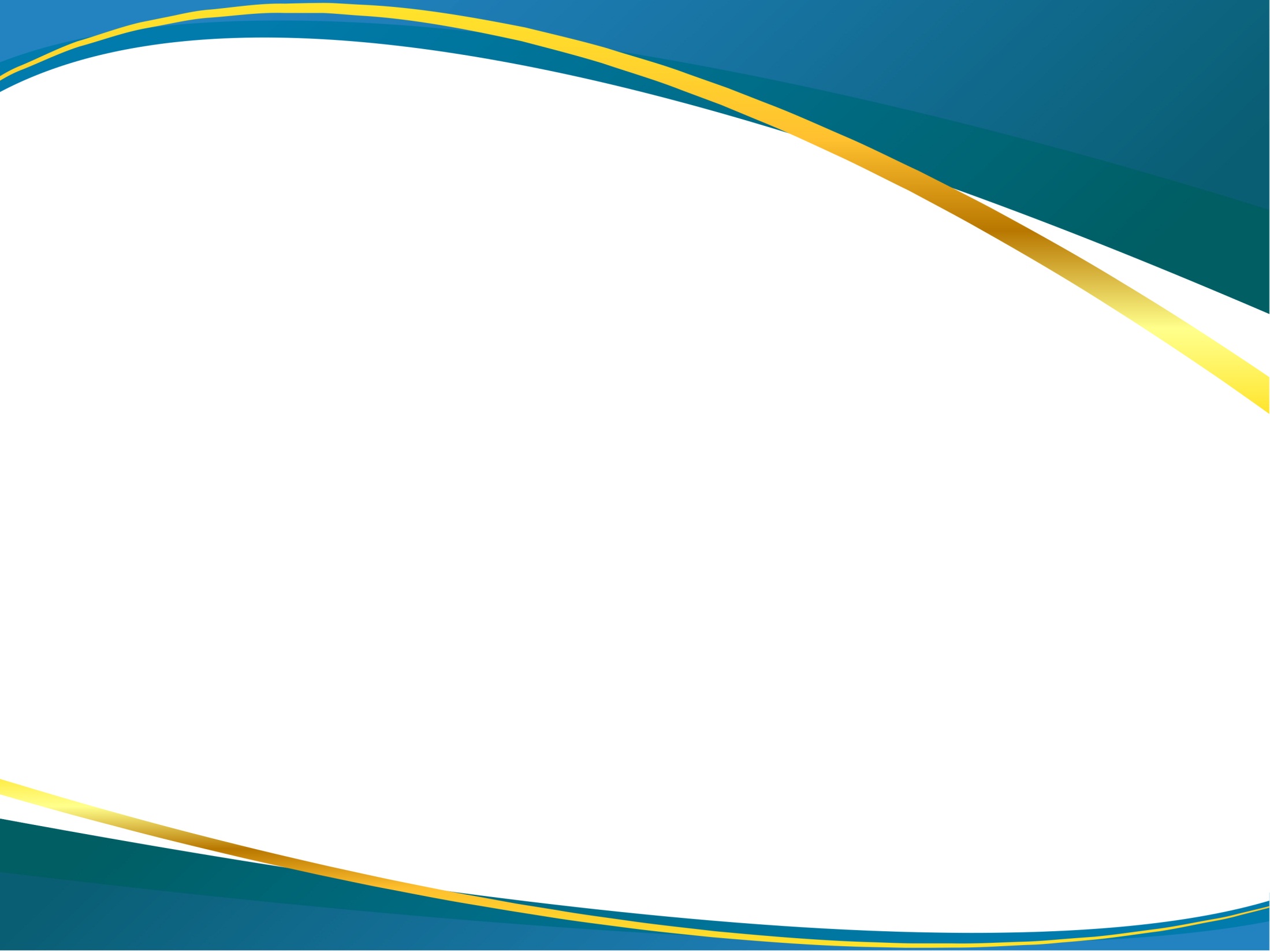 การปฏิบัติหน้าที่อื่นที่ได้รับมอบหมาย
ประจำภาคเรียนที่ 2 ปีการศึกษา 2563 
- ครูผู้สอนกิจกรรมพัฒนาผู้เรียน (ลูกเสือวิสามัญ)
- ผู้ตรวจเวรประจำวันจันทร์
- ครูปฏิบัติหน้าที่ หัวหน้ากลุ่มสาระสังคมศึกษา ศาสนาและวัฒนธรรม
- ครูที่ปรึกษานักเรียนชั้นมัธยมศึกษาปีที่ 4/3 
              จำนวนนักเรียนชาย 23 คน 
              จำนวนนักเรียนหญิง 16 คน 
                         รวม 39 คน
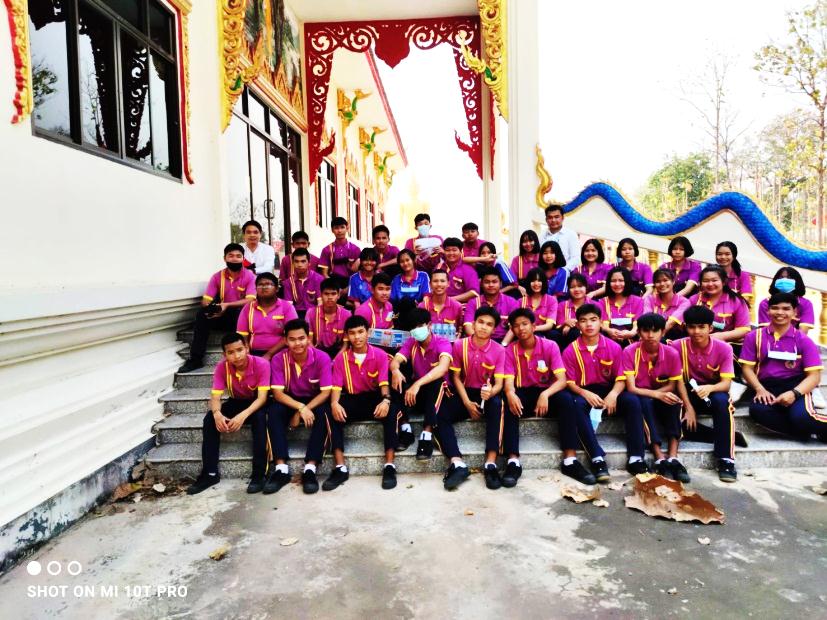 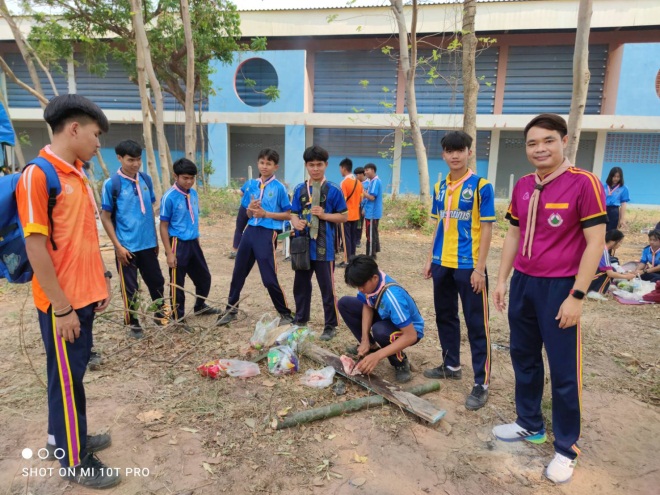 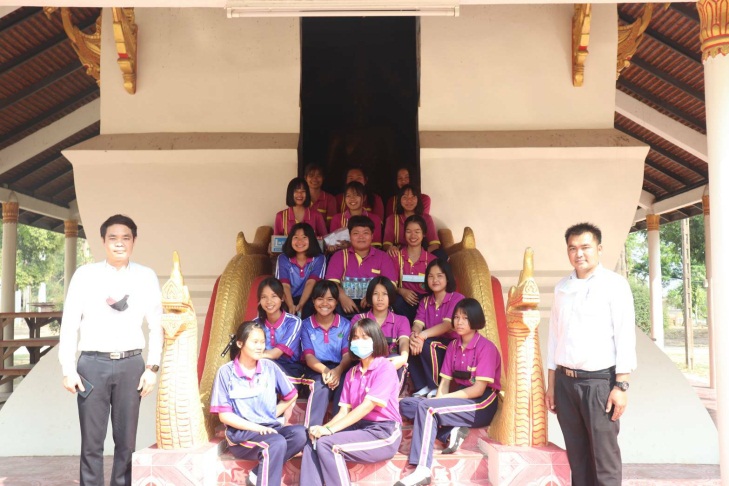 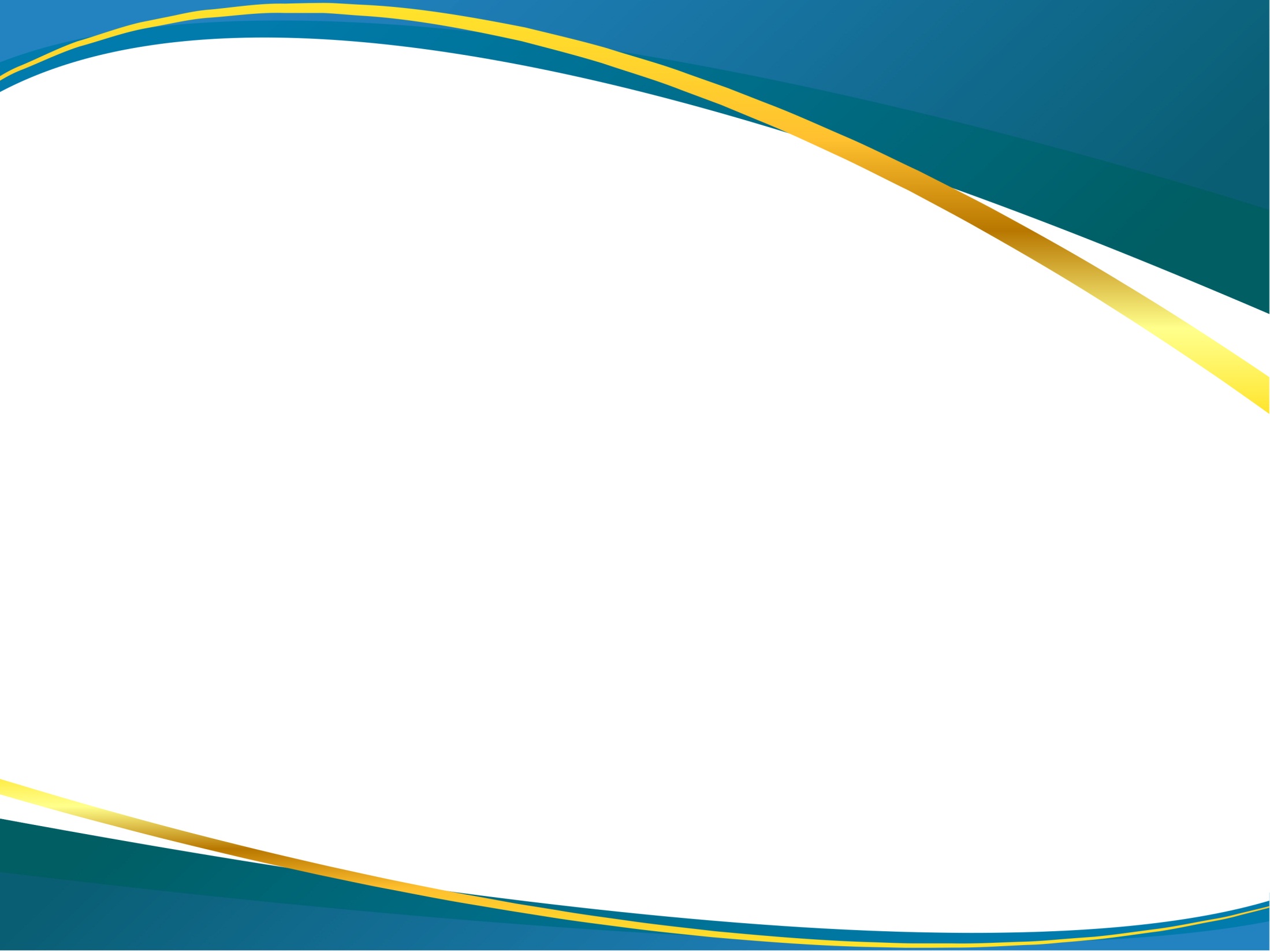 การปฏิบัติหน้าที่หัวหน้ากลุ่มสาระสังคมศึกษา ศาสนา และวัฒนธรรม
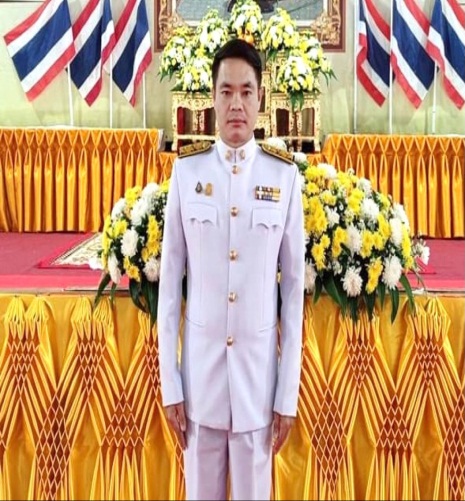 มอบหมาย ติดตามกำกับดูแล ให้คำปรึกษาแก่บุคลากรเพื่อให้ปฏิบัติตามที่ได้รับหมอบหมายอย่างเต็มที่ ก่อให้เกิดประสิทธิภาพและประสิทธิผลตามเป้าหมายของหลักสูตรและนโยบายของสถานศึกษา
วางแผนและจัดโครงสร้างการปฏิบัติหน้าที่ของบุคลากรในกลุ่มสาระเพื่อให้เหมาะสมกับศักยภาพของบุคคลก่อให้เกิดผลดีต่อสถานศึกษา
กำกับ ดูแลและให้การนิเทศบุคลากร เพื่อให้การดำเนินงานตามโครงการและการจัดกิจกรรมการเรียนรู้ให้บรรลุผลตามเป้าหมายที่วางไว้  พร้อมด้วยเสนอแนะ แนวทางในการดำเนินงานและการจัดกิจกรรมทางวิชาการ เพื่อพัฒนาศักยภาพผู้เรียนให้มีประสิทธิภาพและบรรลุเป้าหมาย
เข้าร่วมประชุมกับคณะกรรมการกลุ่มบริหารงานวิชาการเกี่ยวกับการดำเนินงานภายในสถานศึกษา แจ้งนโยบายคำสั่งและข่าวสารข้อมูลจากคณะกรรมการกลุ่มบริหารงานวิชาการให้บุคลากรในกลุ่มสาระได้รับทราบ
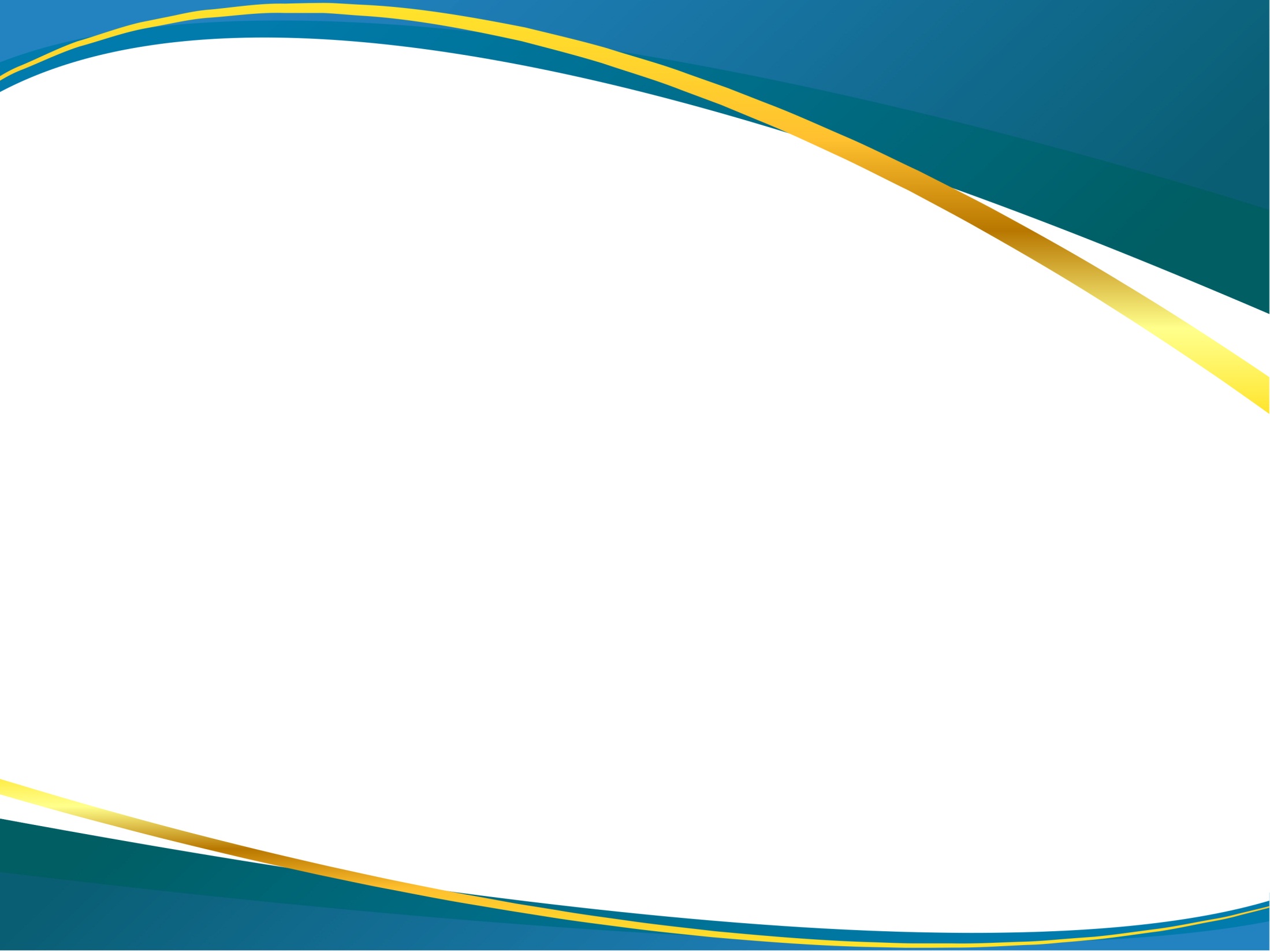 โครงการที่ได้ดำเนินการในปีการศึกษา 2/2563
การจัดกิจกรรมบำเพ็ญกุศลและพิธีน้อมรำลึกเนื่องในวันคล้ายวันสวรรคต 
พระบาทสมเด็จพระบรมชนกาธิเบศร มหาภูมิพลอดุลยเดชมหาราชบรมนาถบพิตร 
และวันปิยะมหาราช ประจำปี 2563
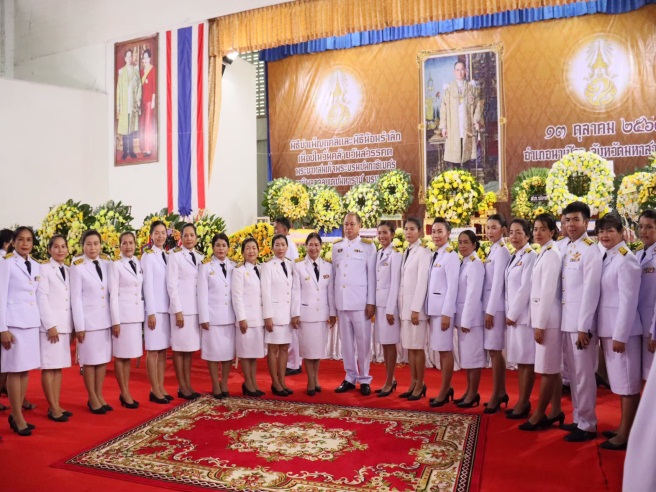 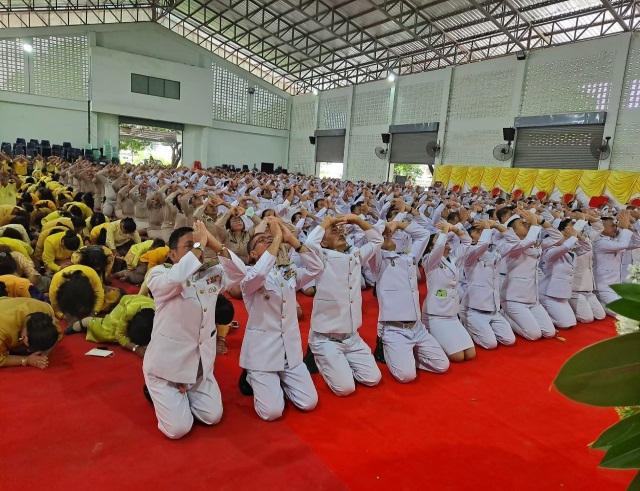 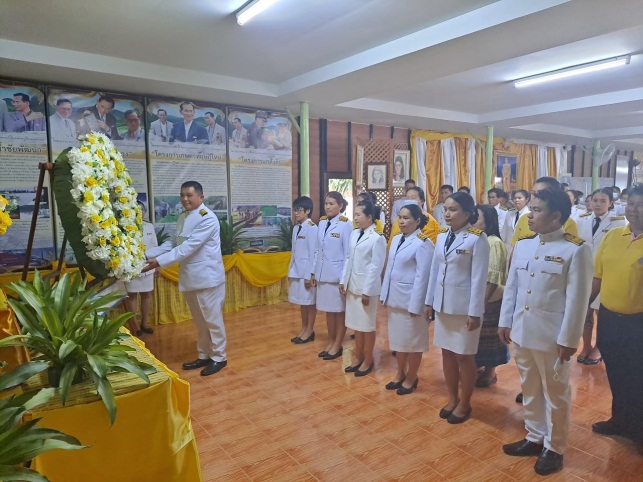 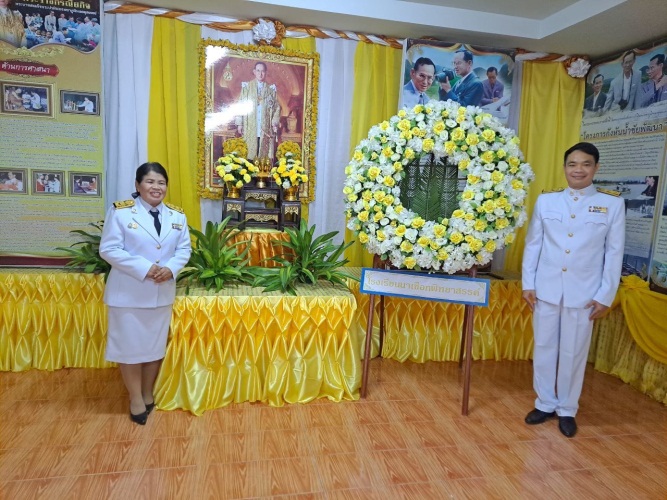 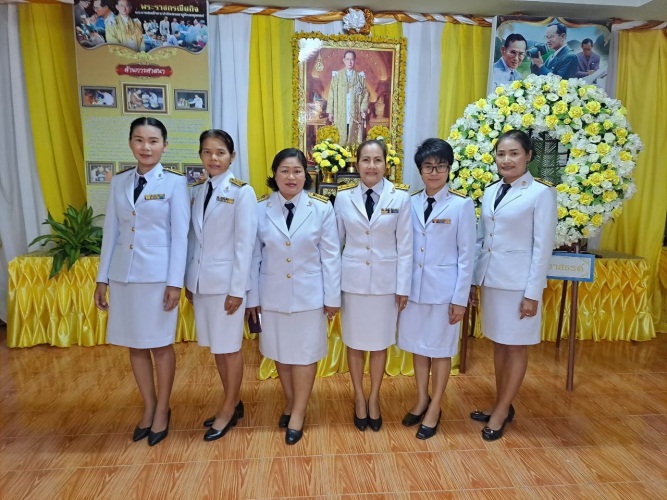 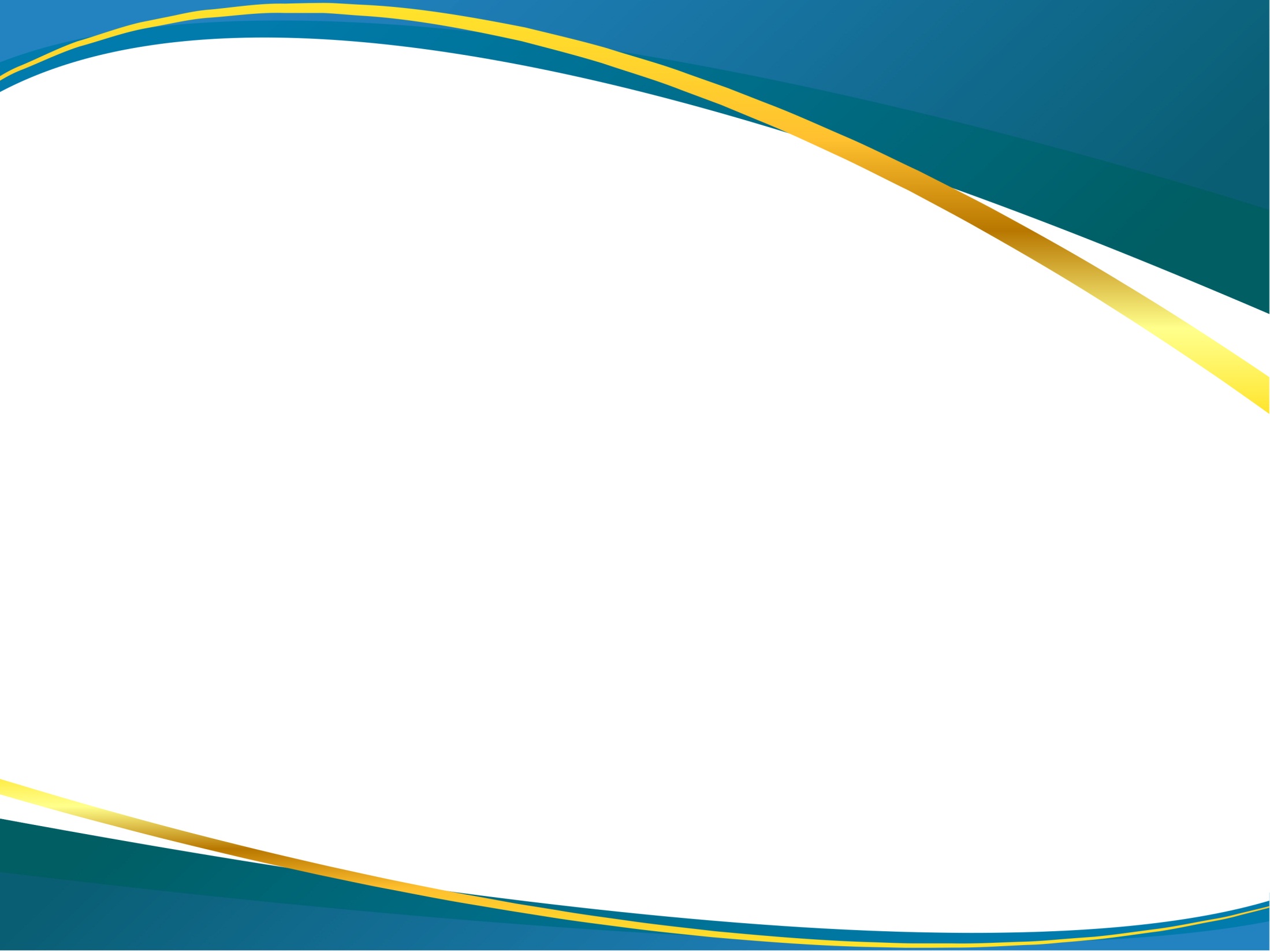 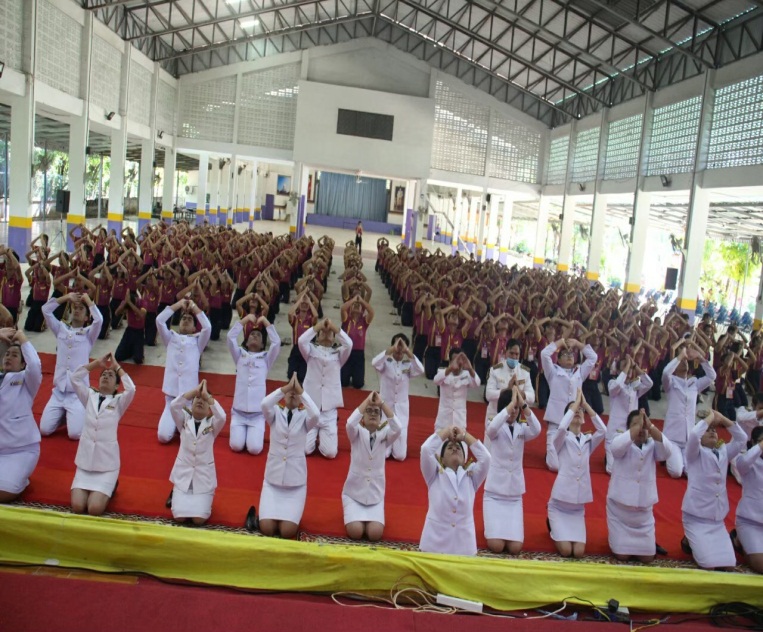 วันปิยะมหาราช ประจำปี 2563
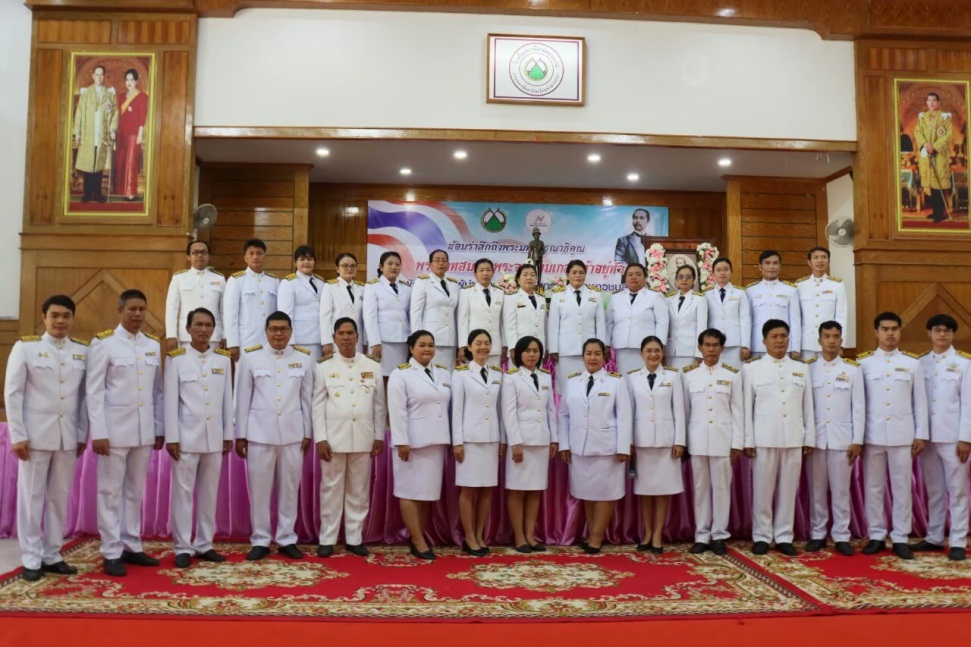 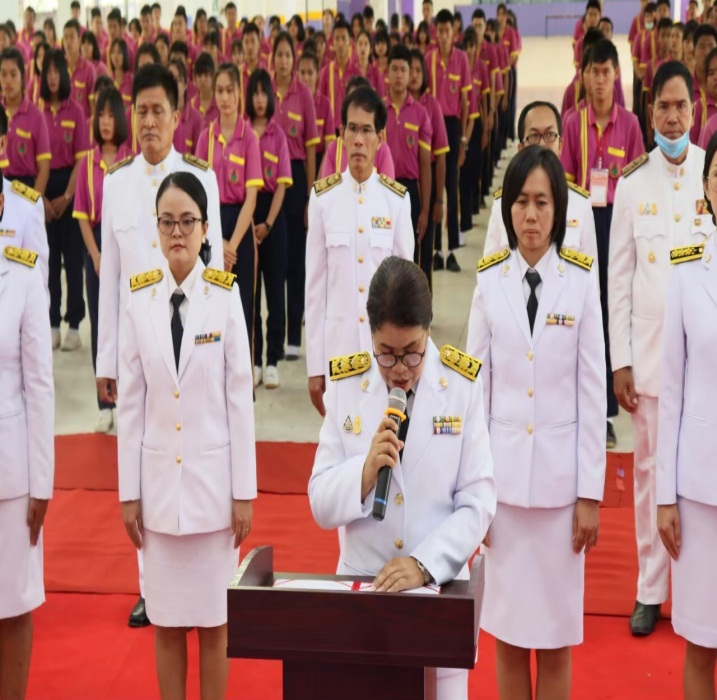 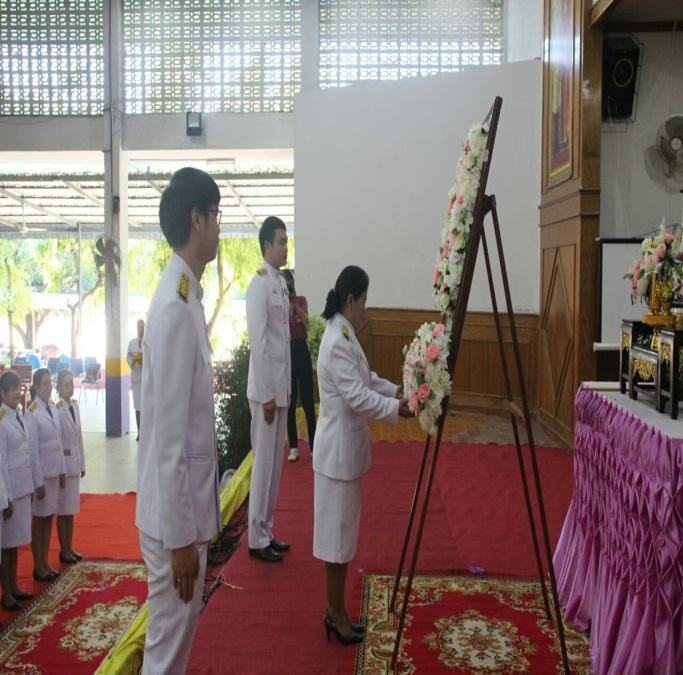 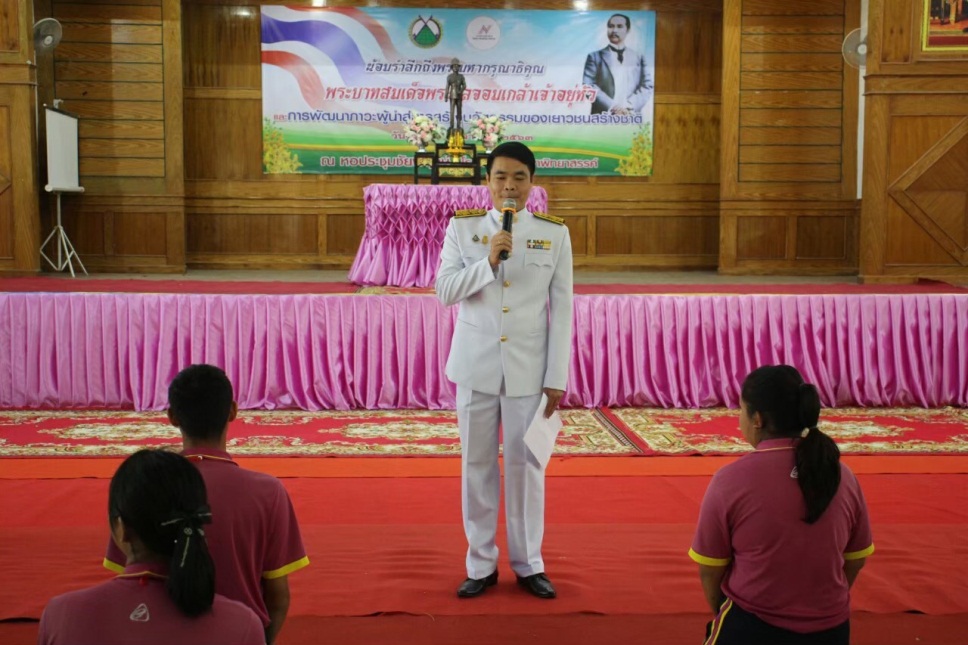 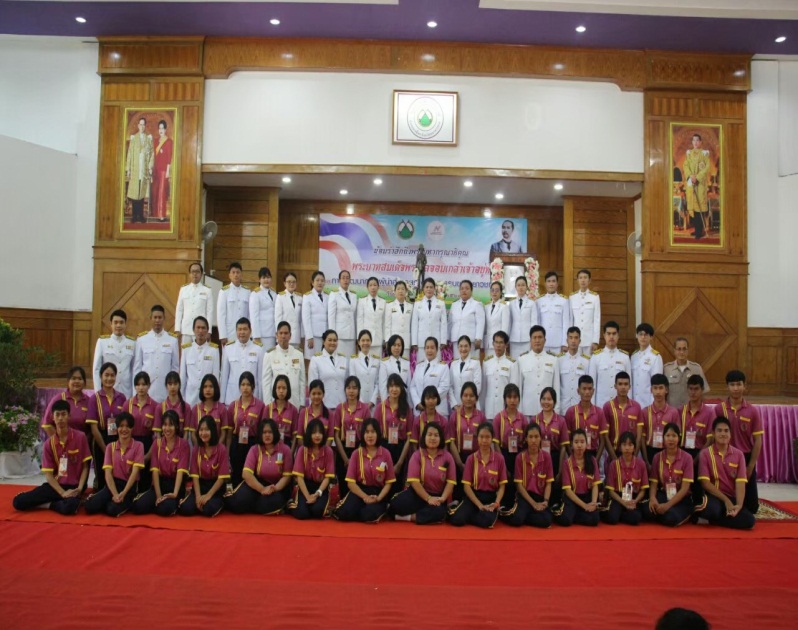 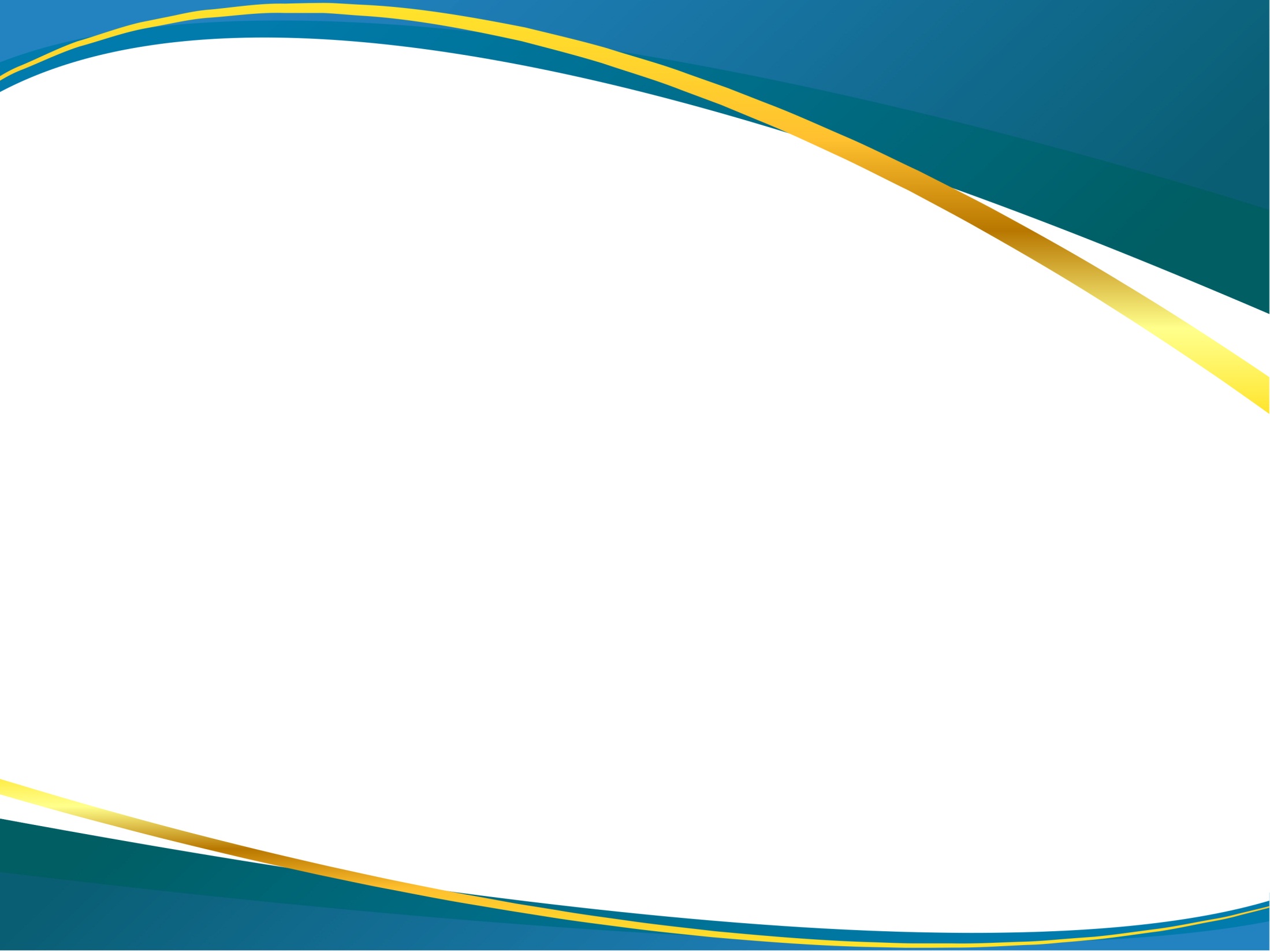 วันพ่อแห่งชาติ ประจำปี 2563
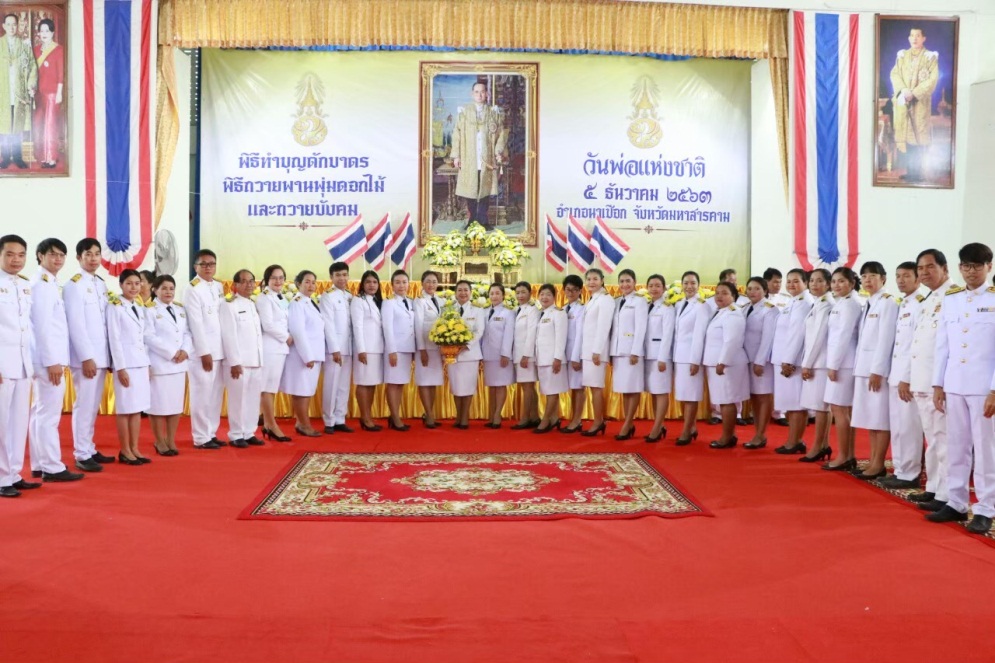 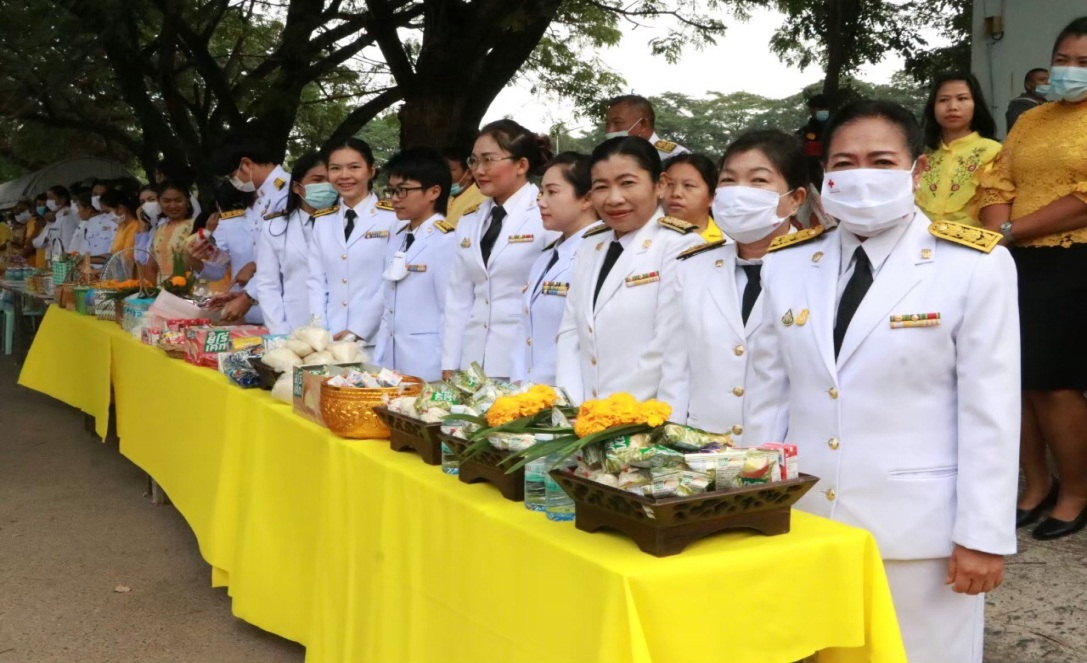 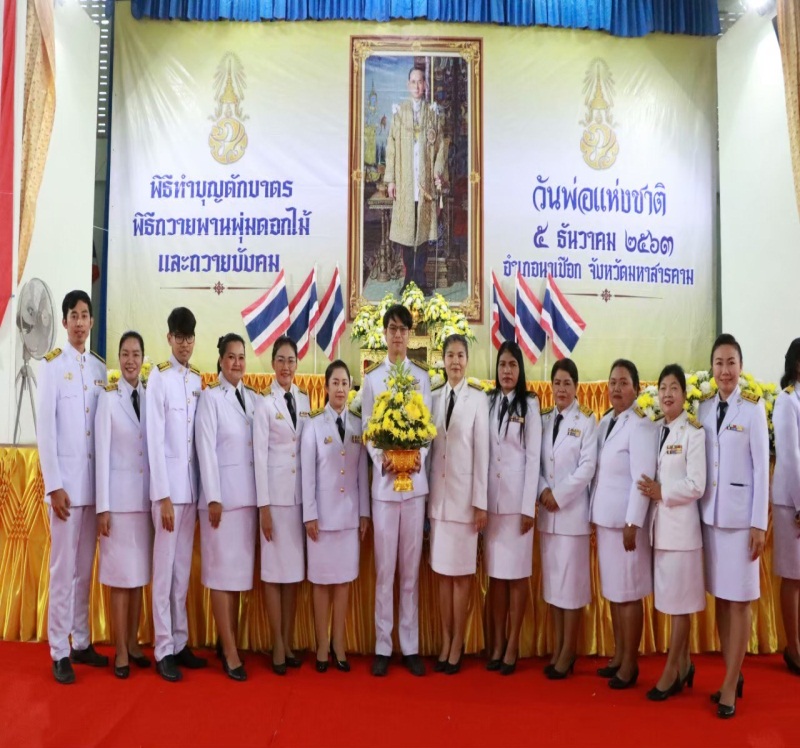 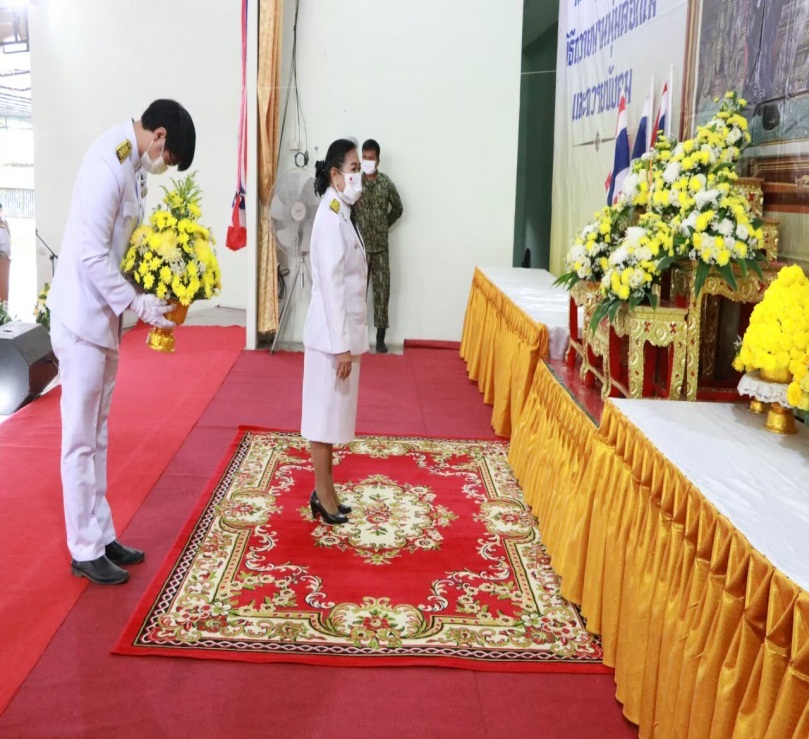 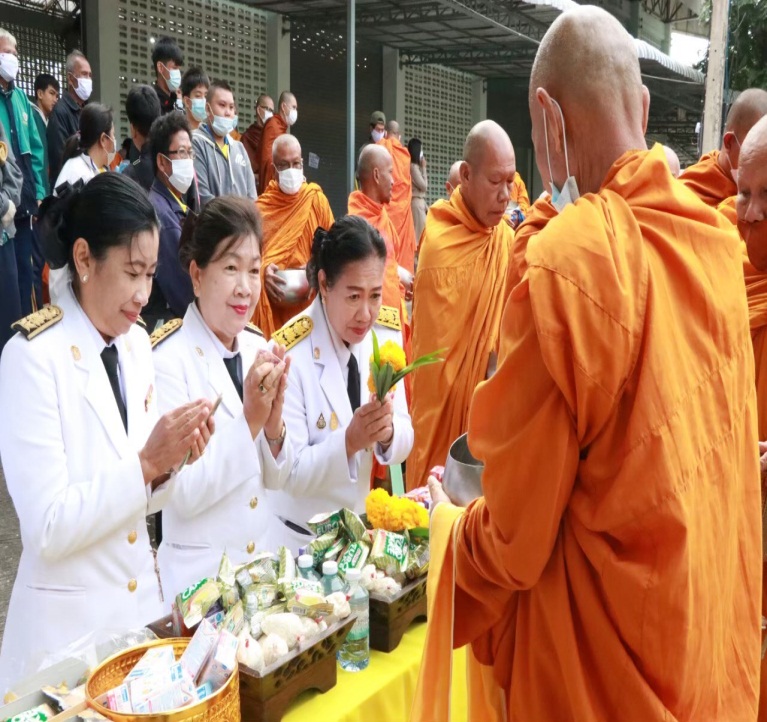 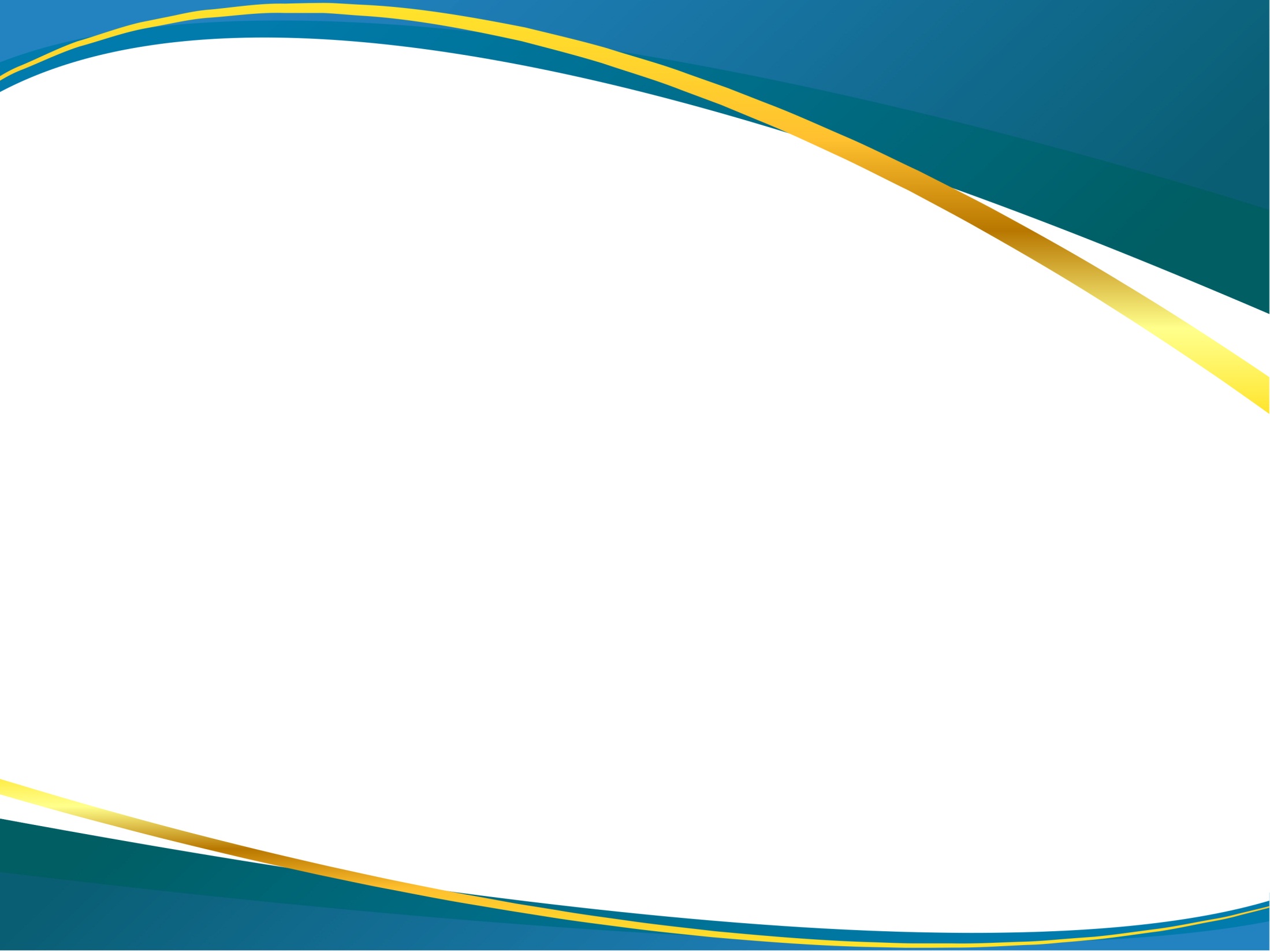 วันมาฆบูชา ประจำปี 2563
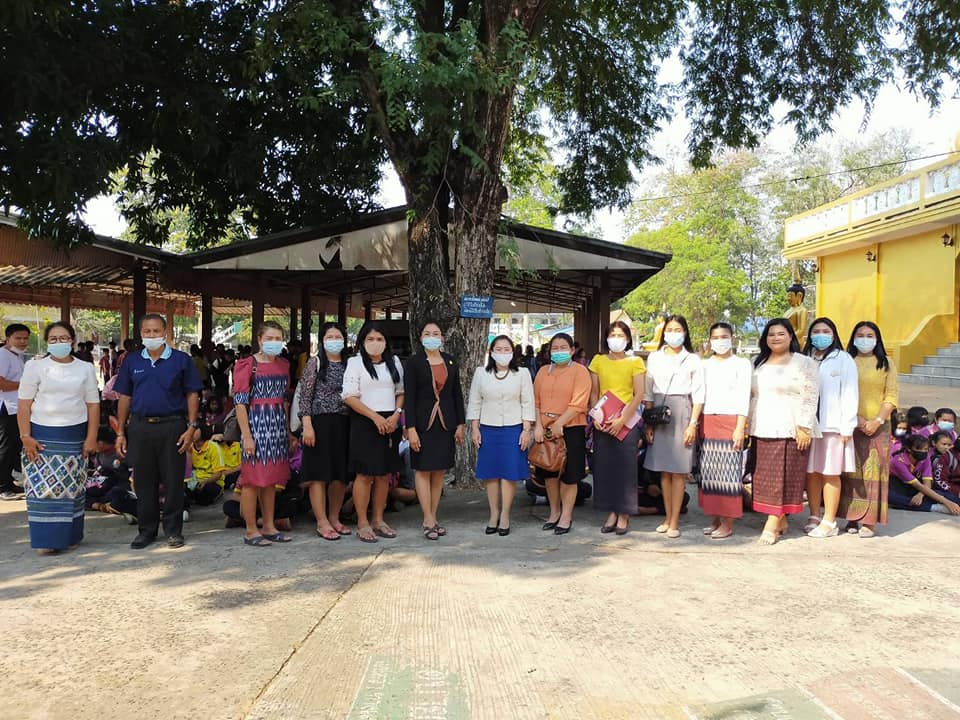 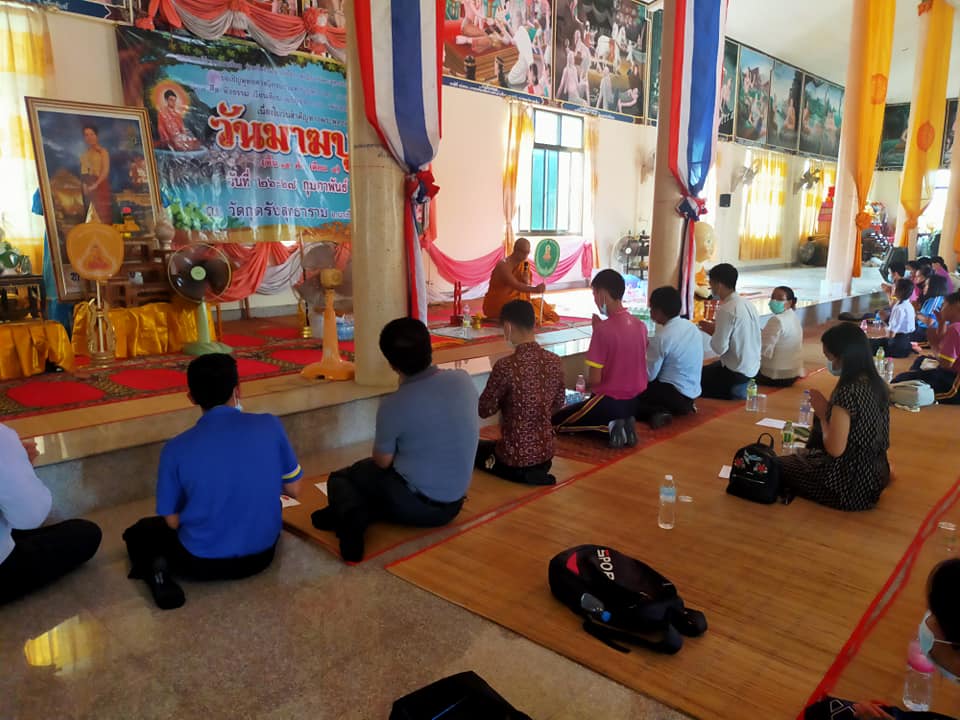 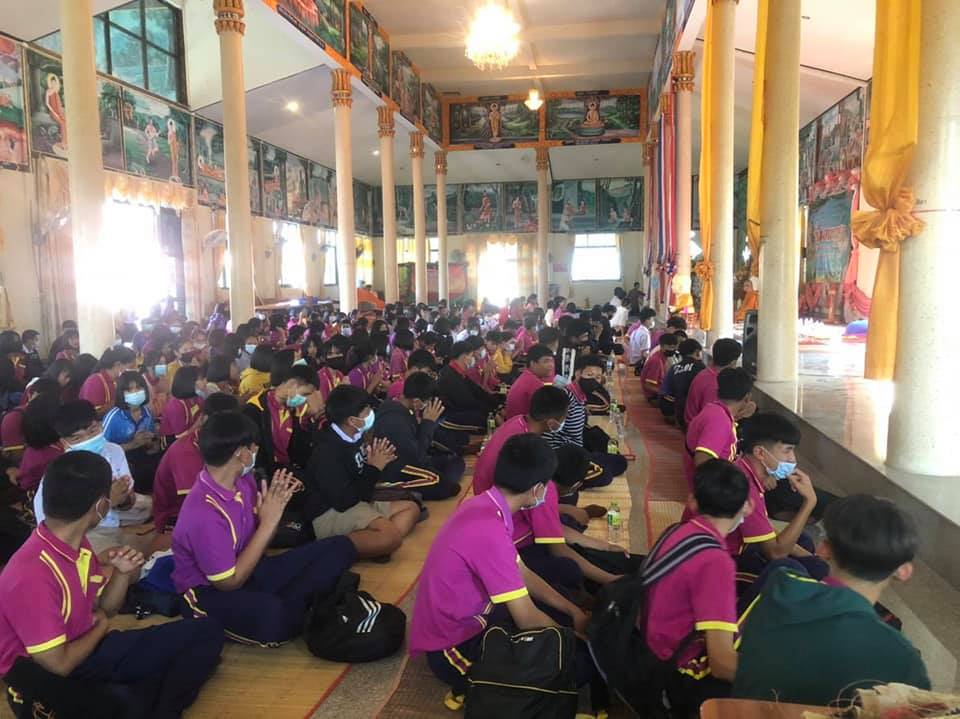 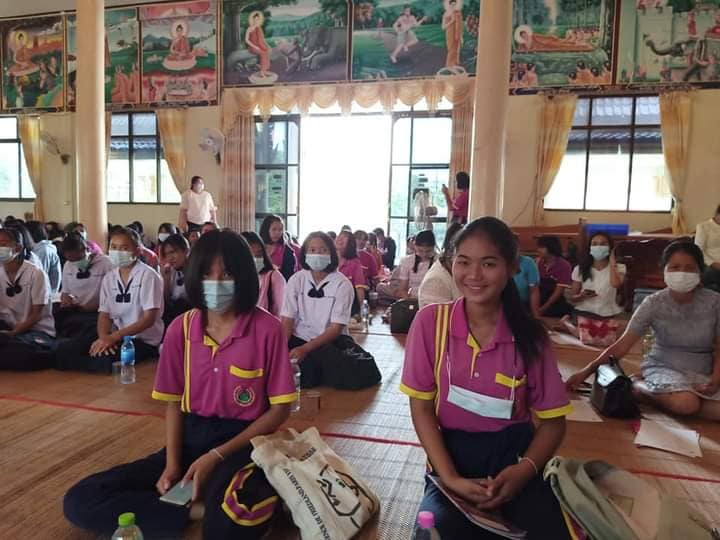 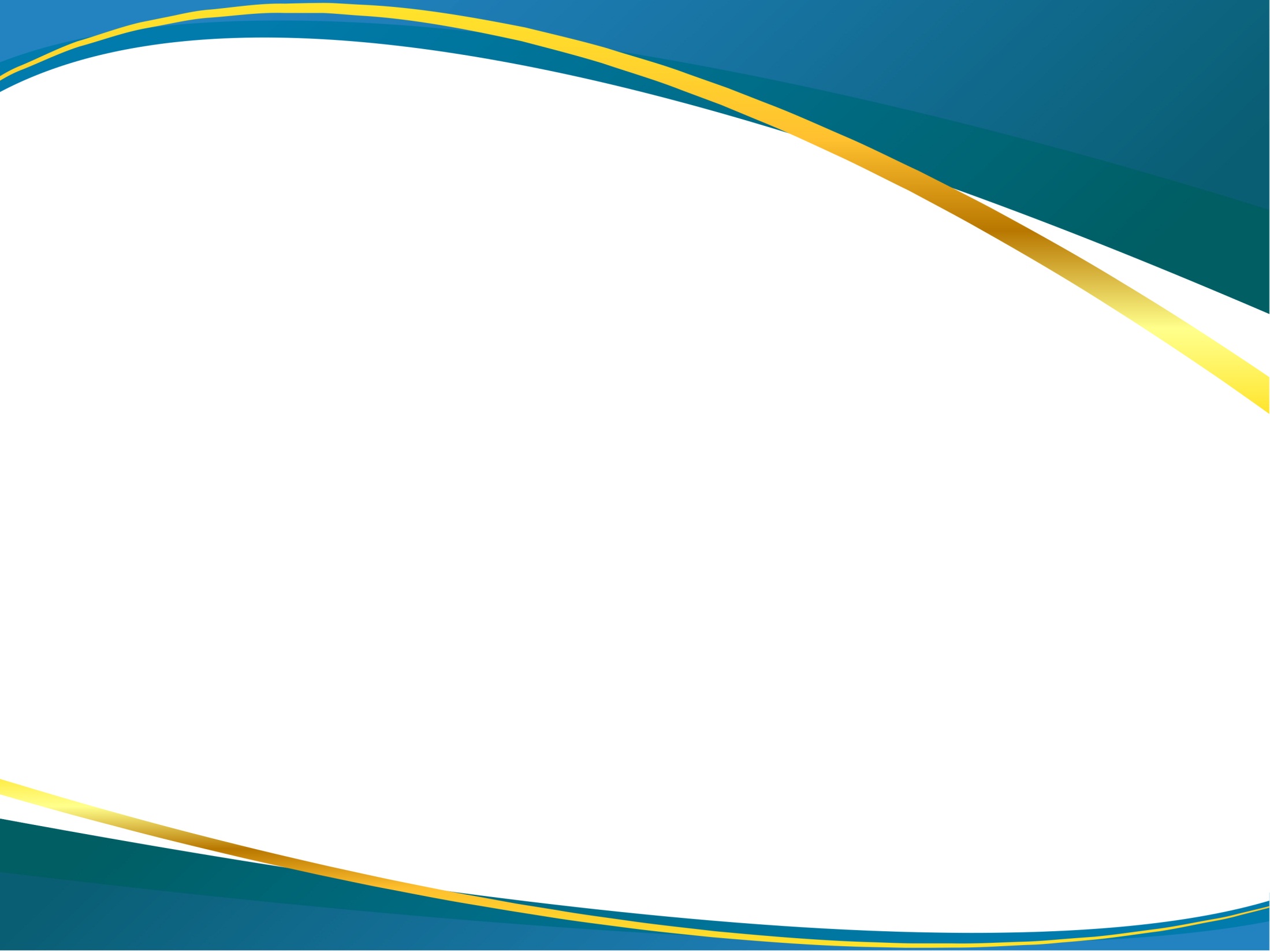 โครงการสอบธรรมสนามหลวง ปีการศึกษา 2563
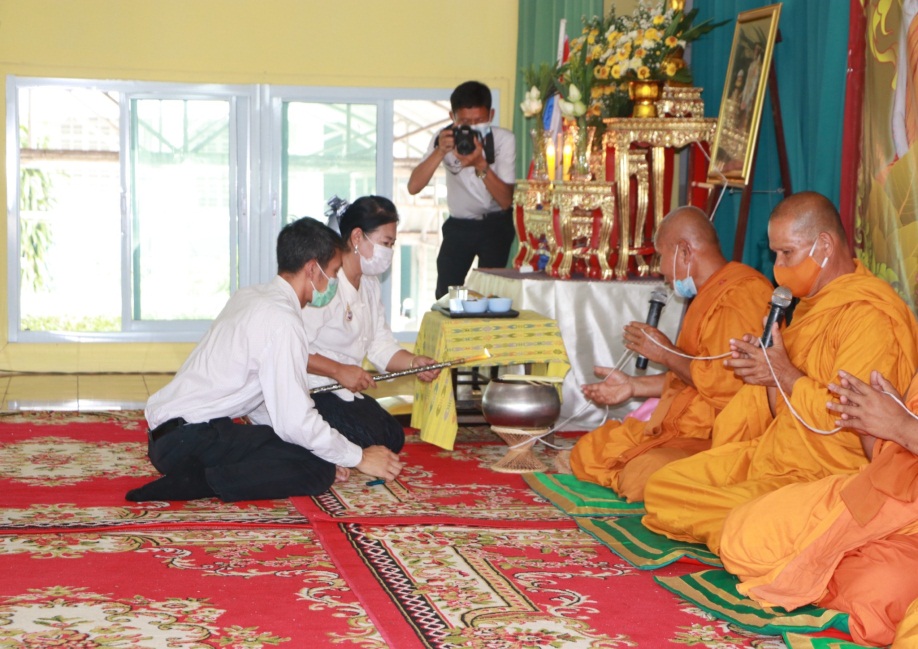 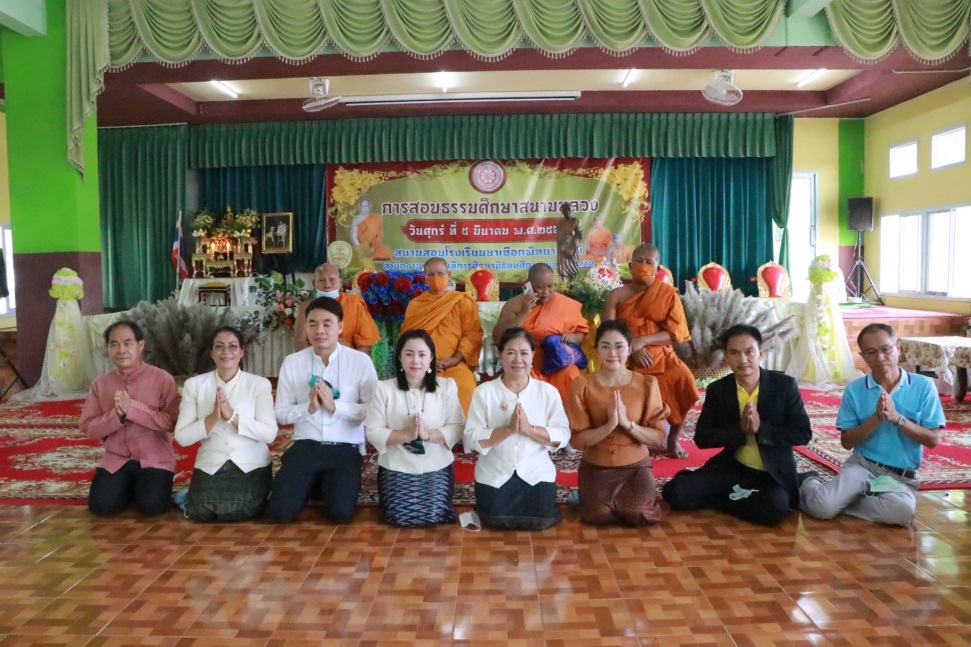 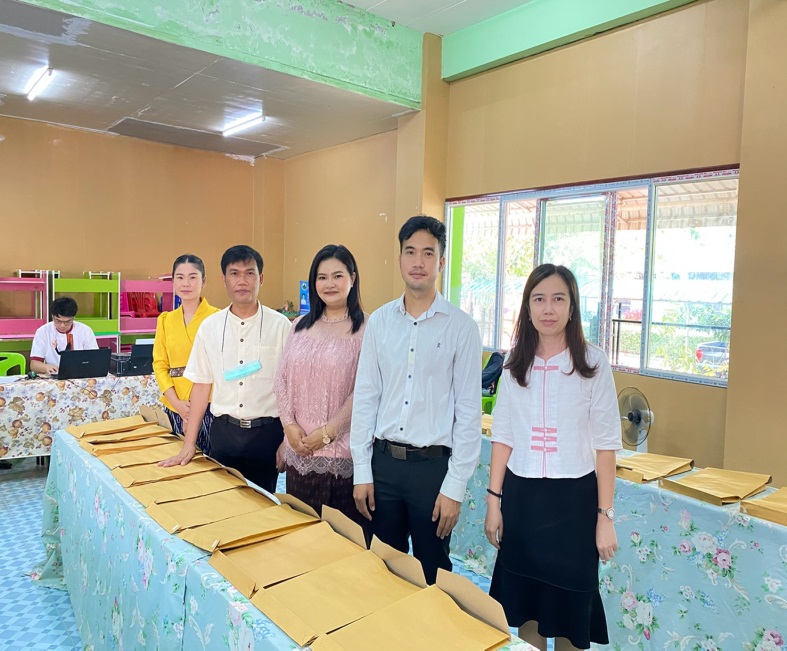 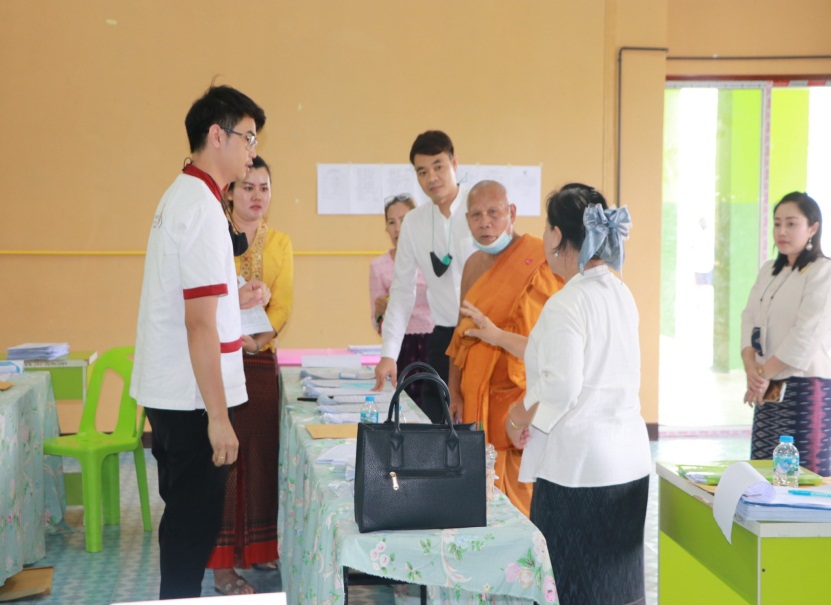 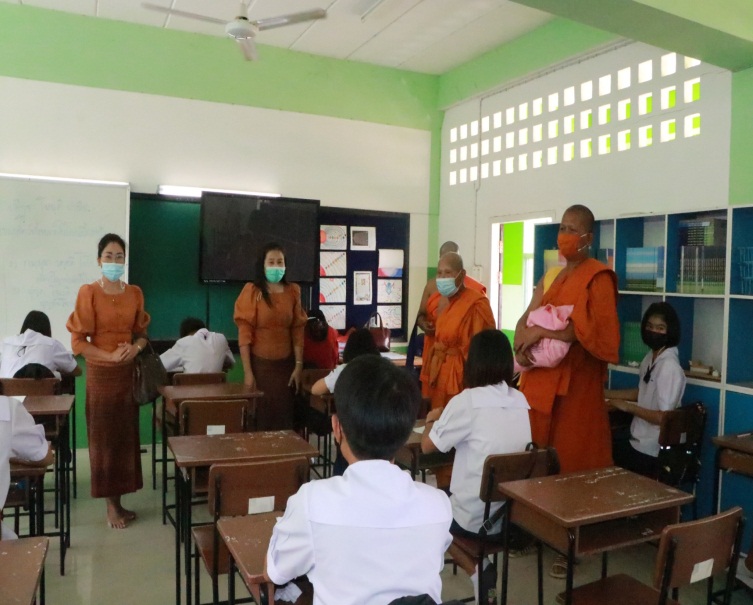 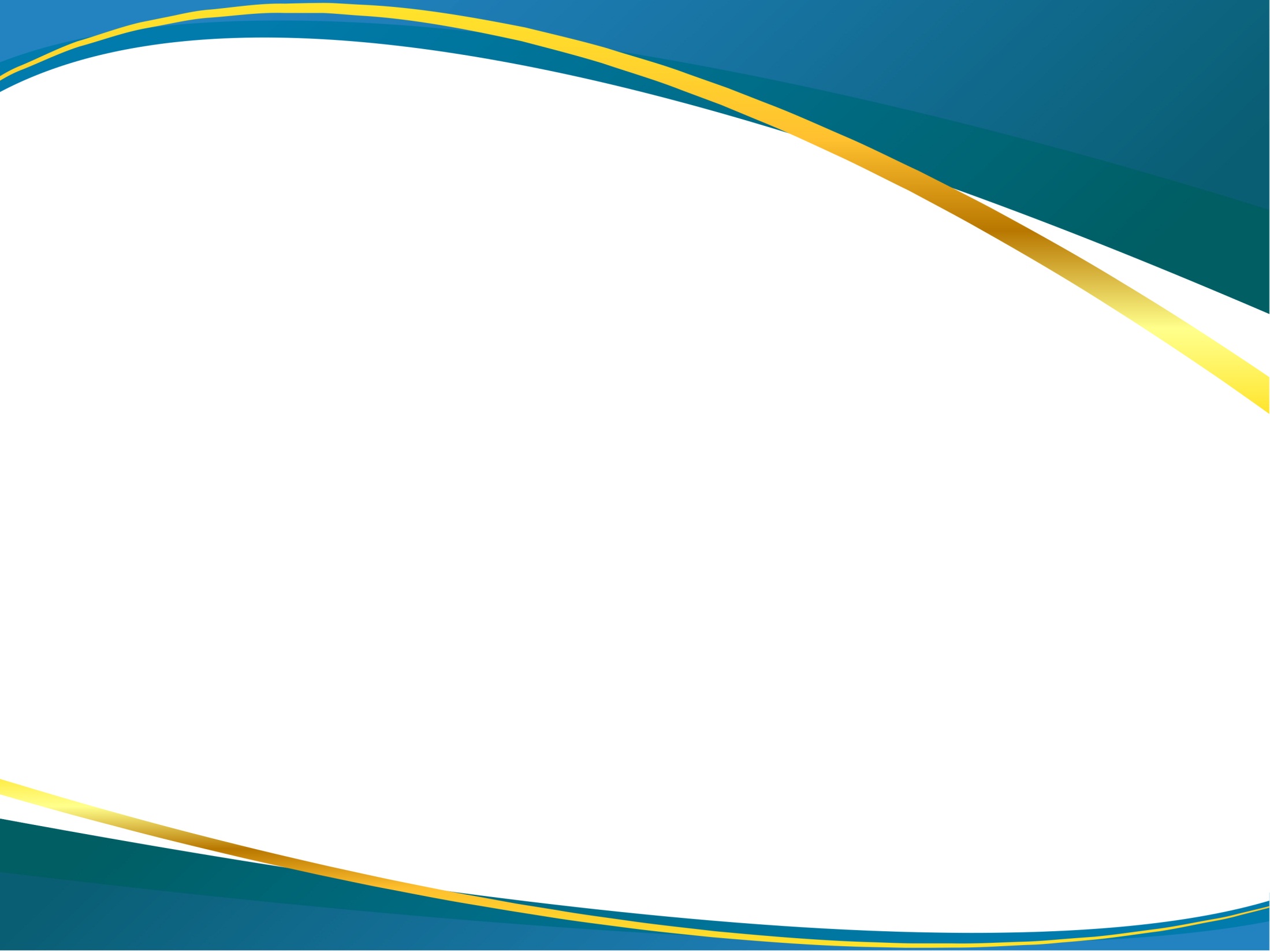 การจัดการเรียนการสอนออนไลน์
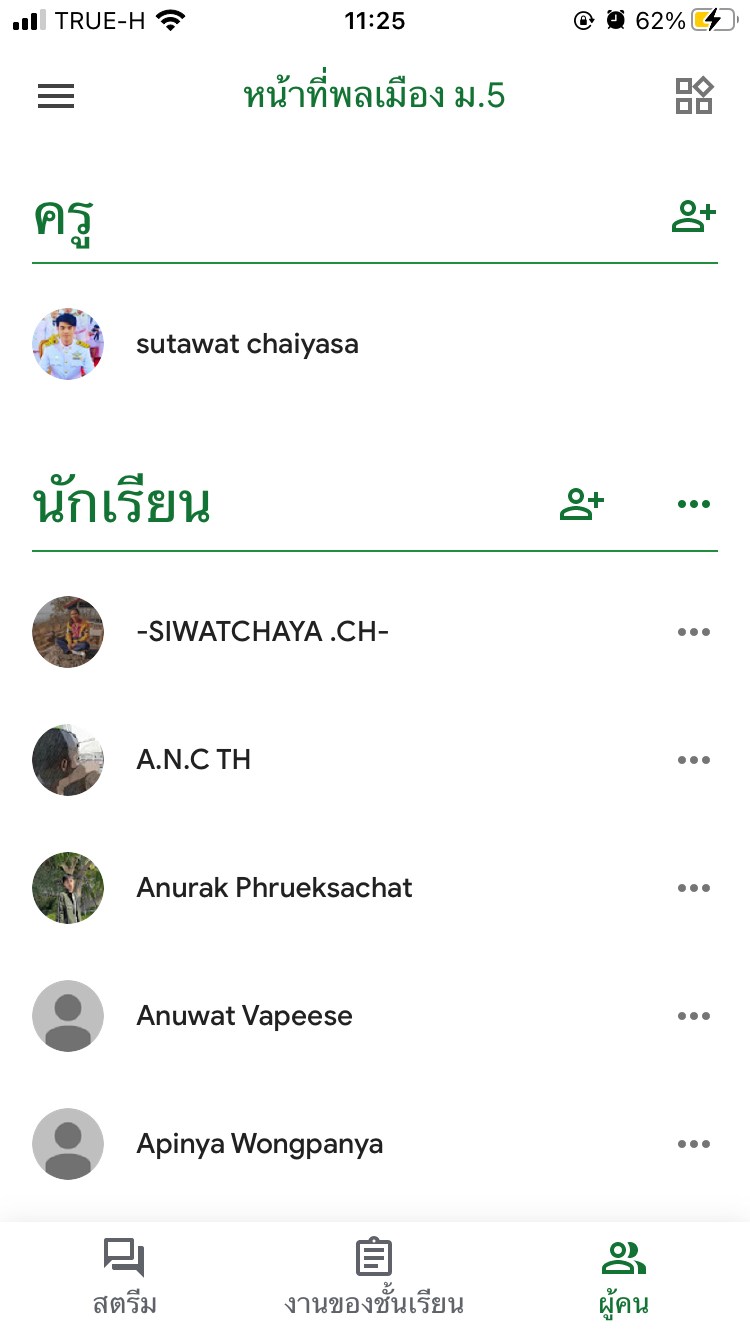 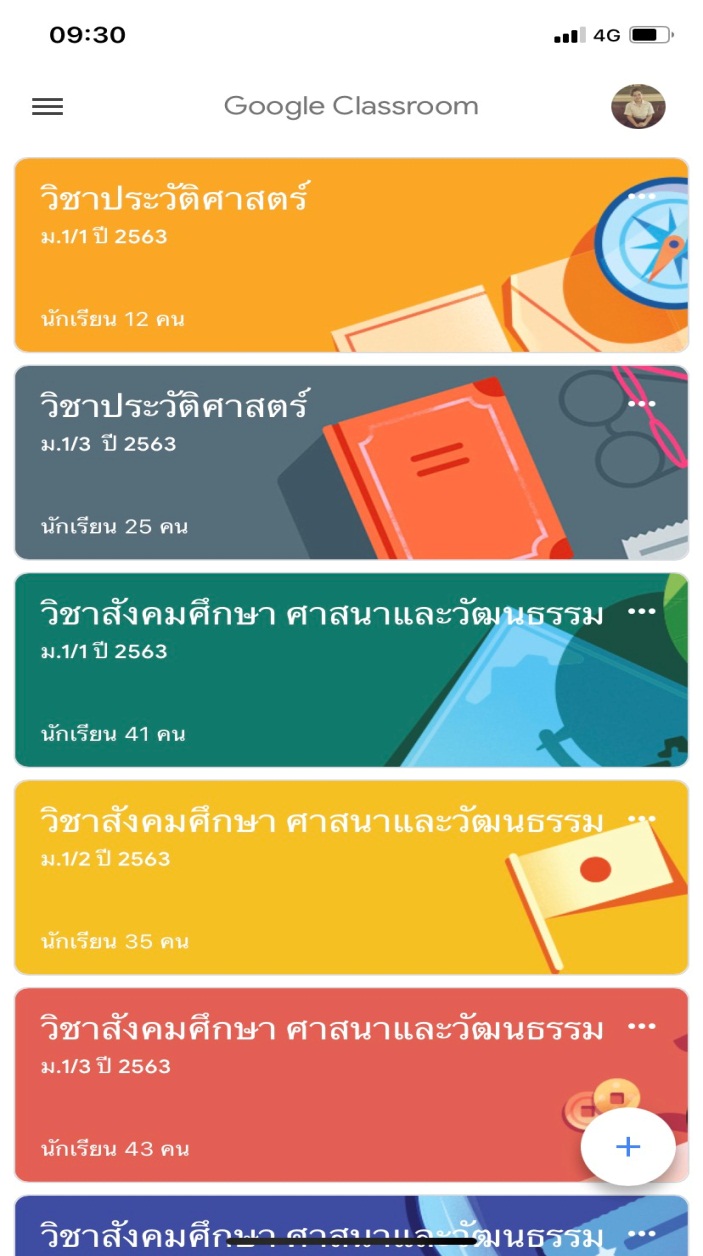 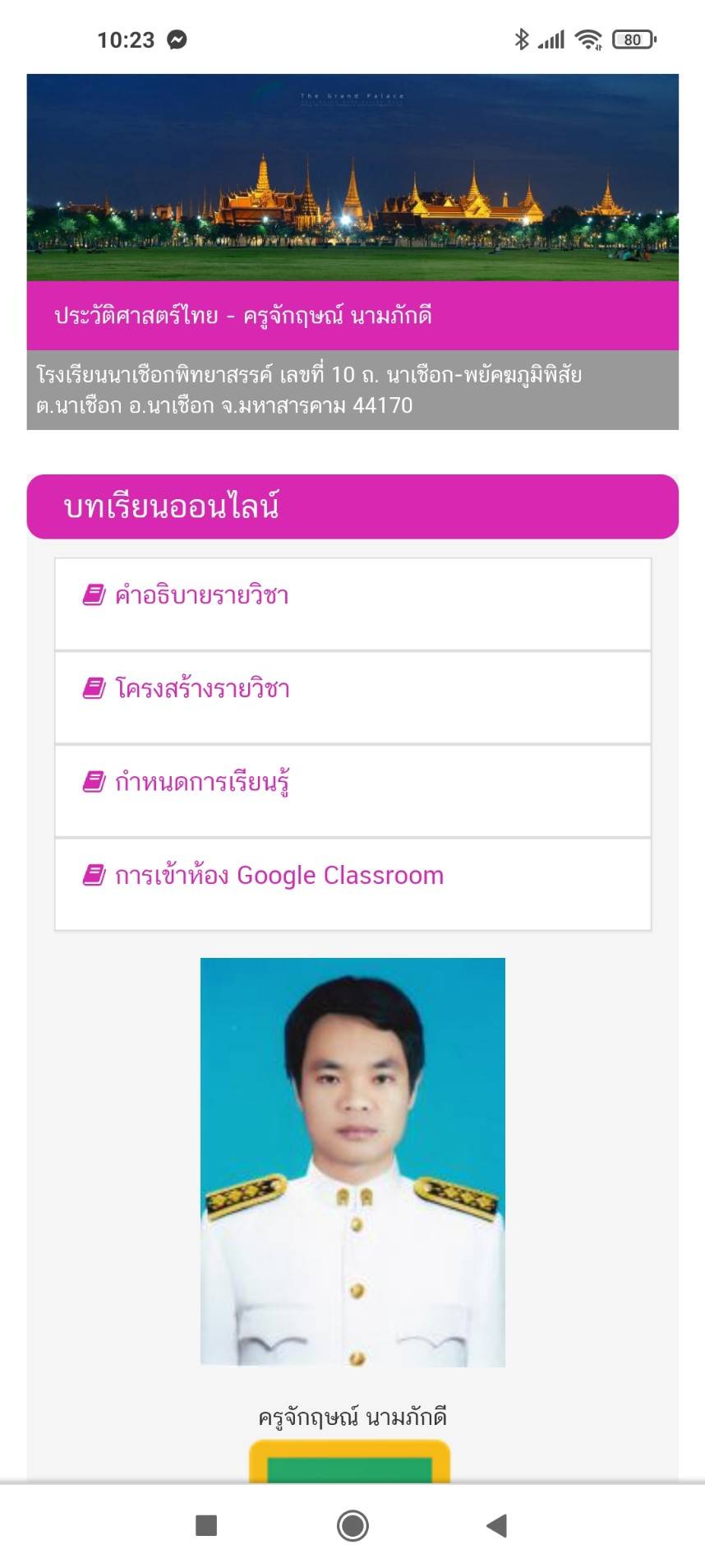 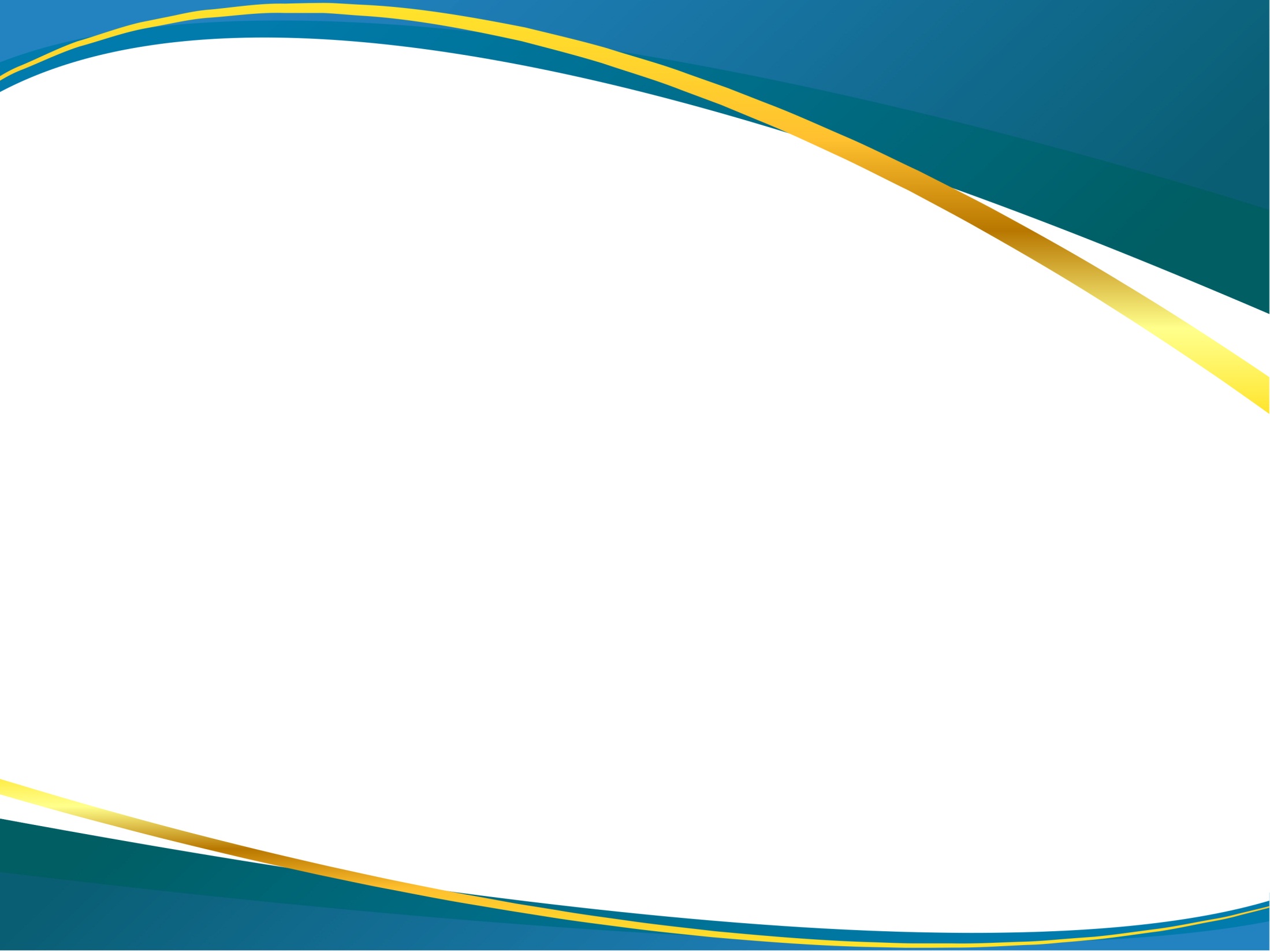 การจัดการเรียนการสอนออนไลน์
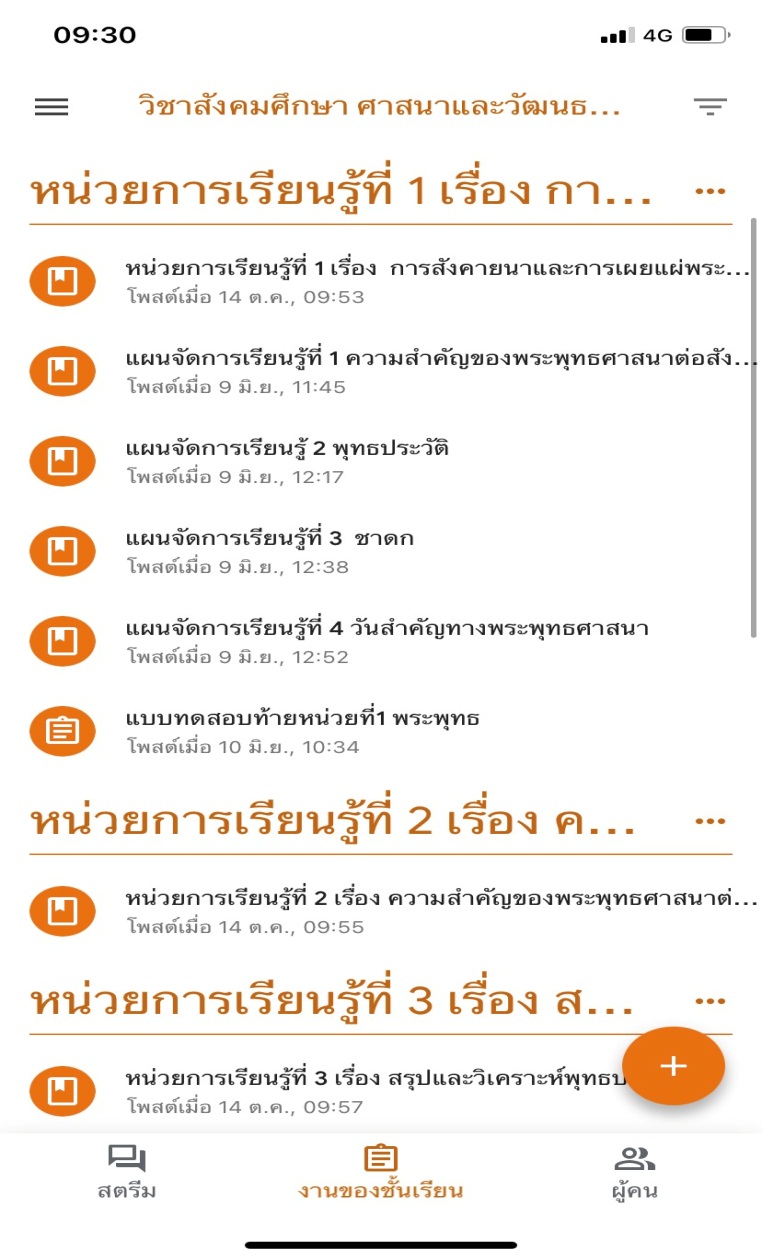 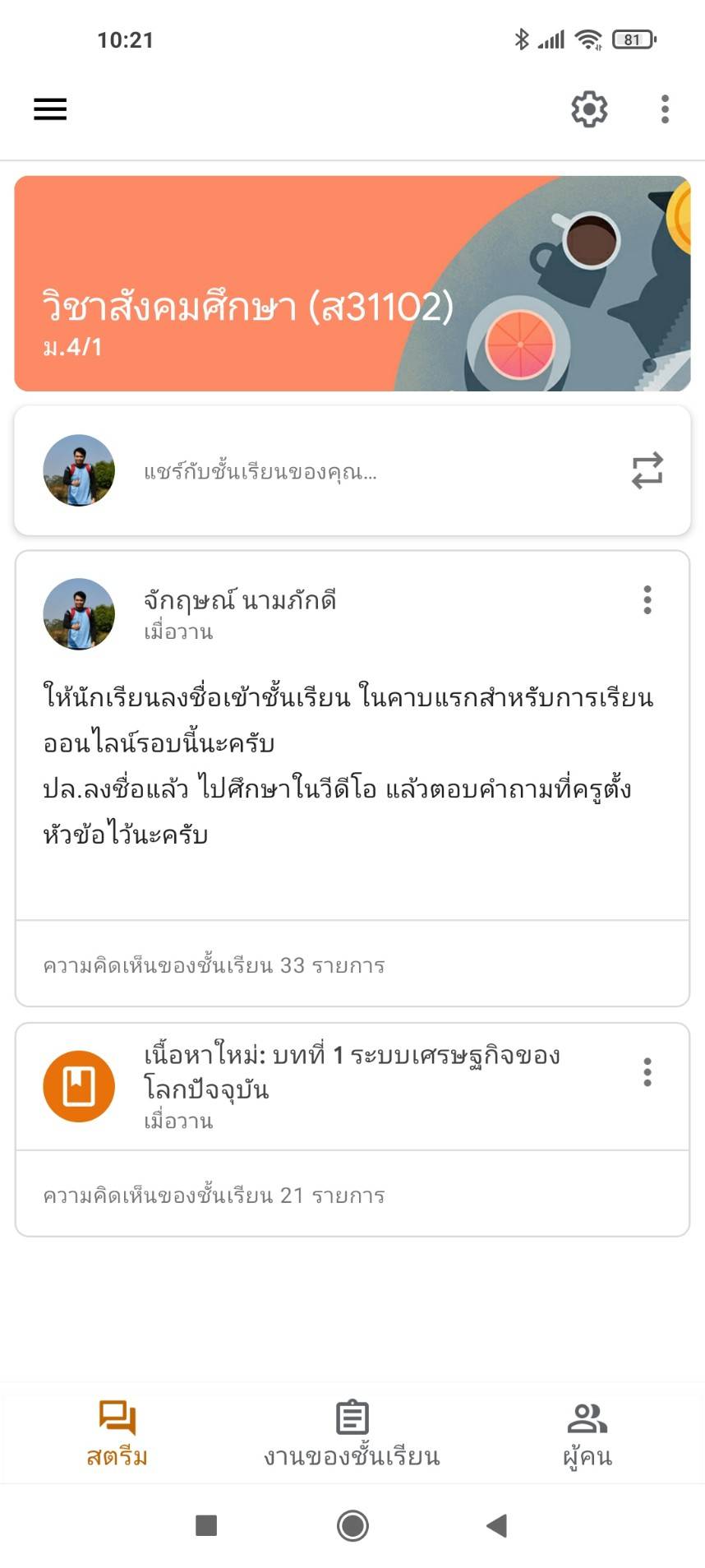 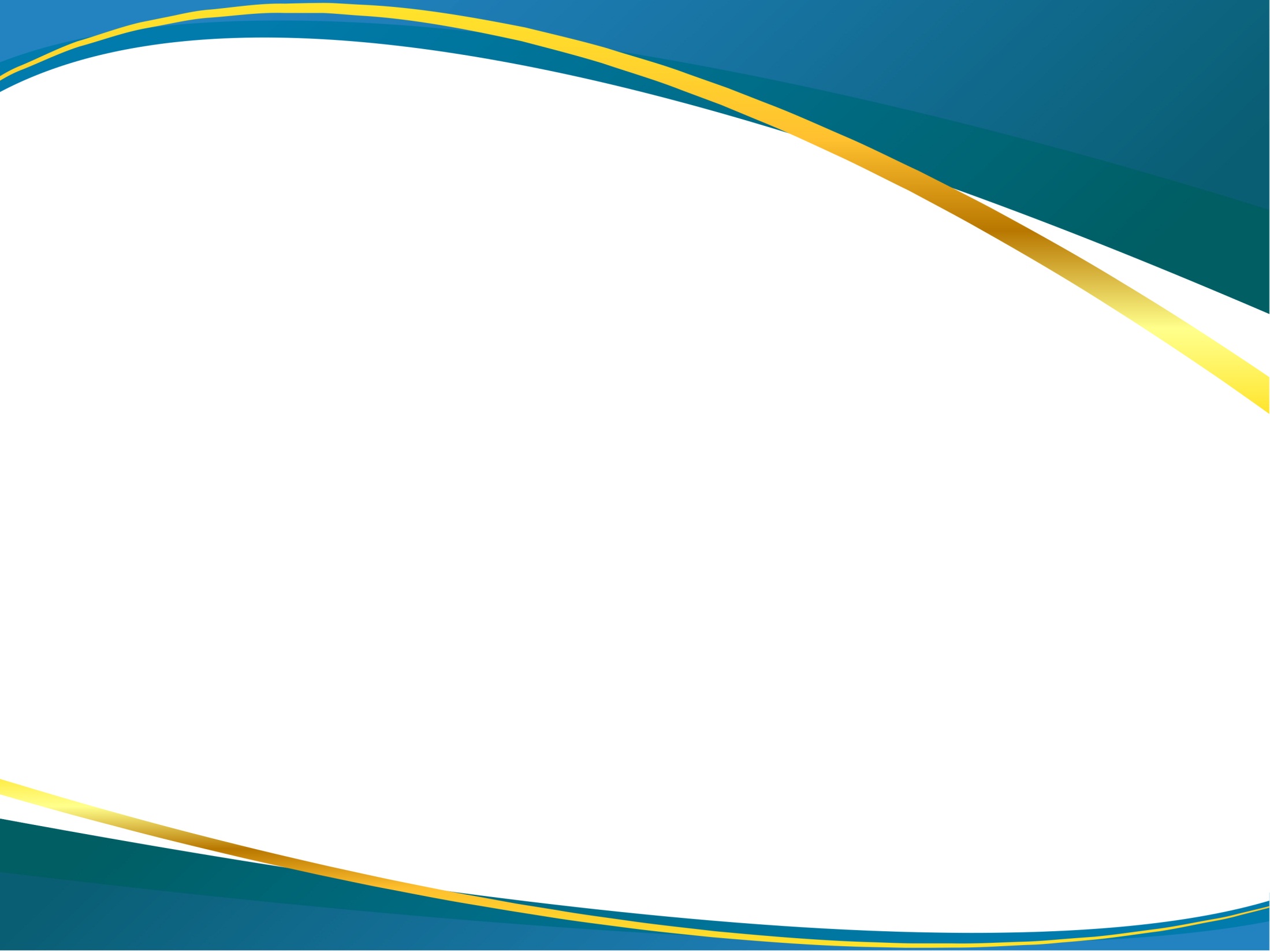 การปฏิบัติหน้าที่อื่นที่ได้รับมอบหมาย
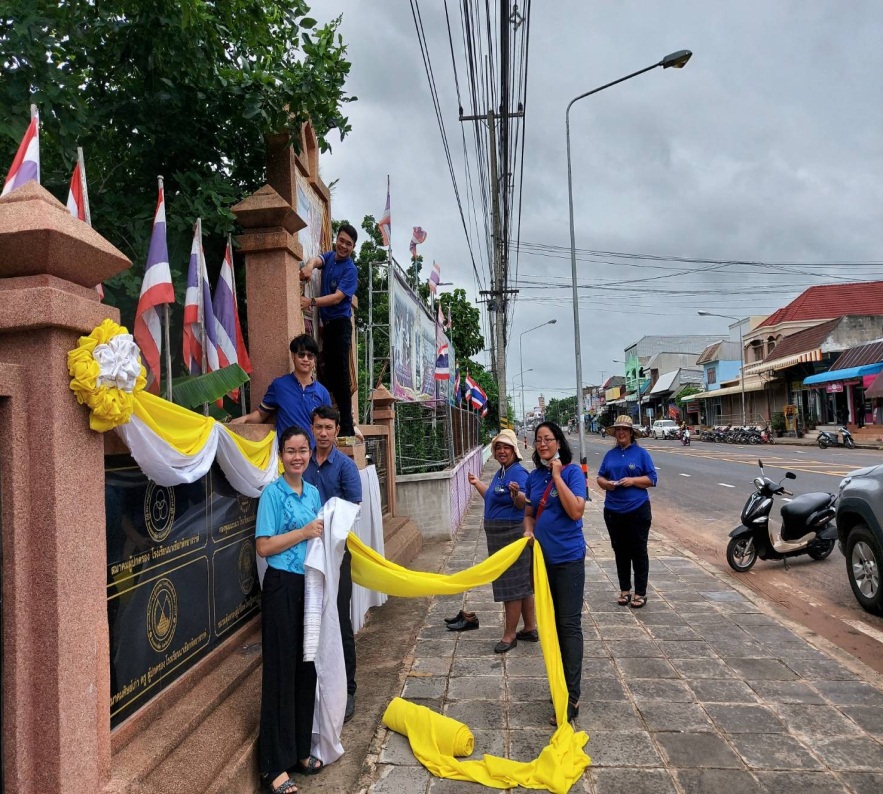 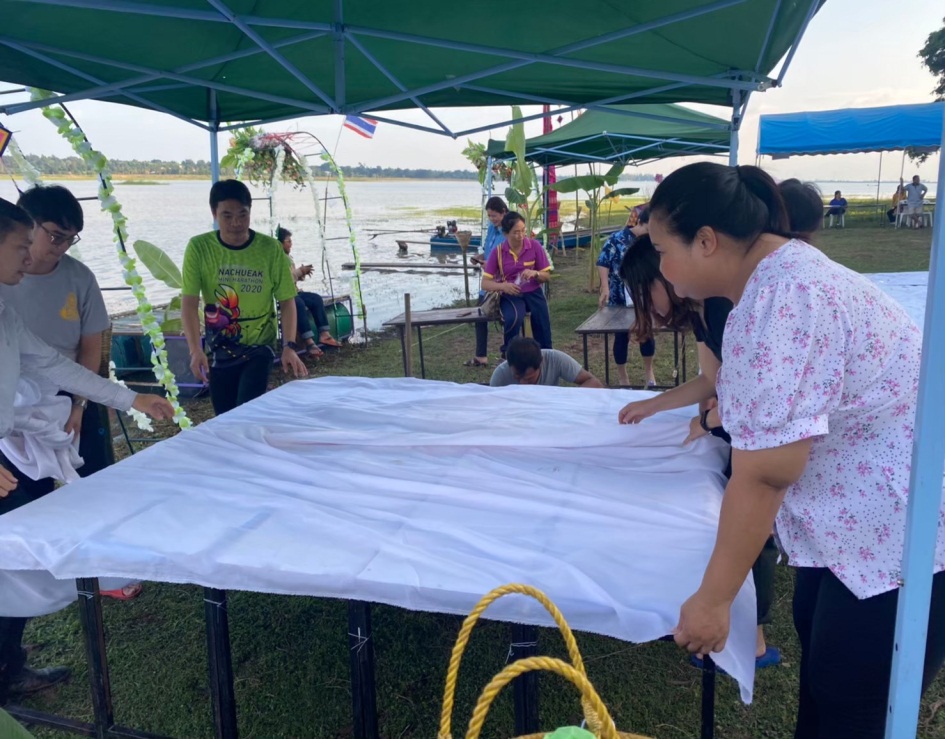 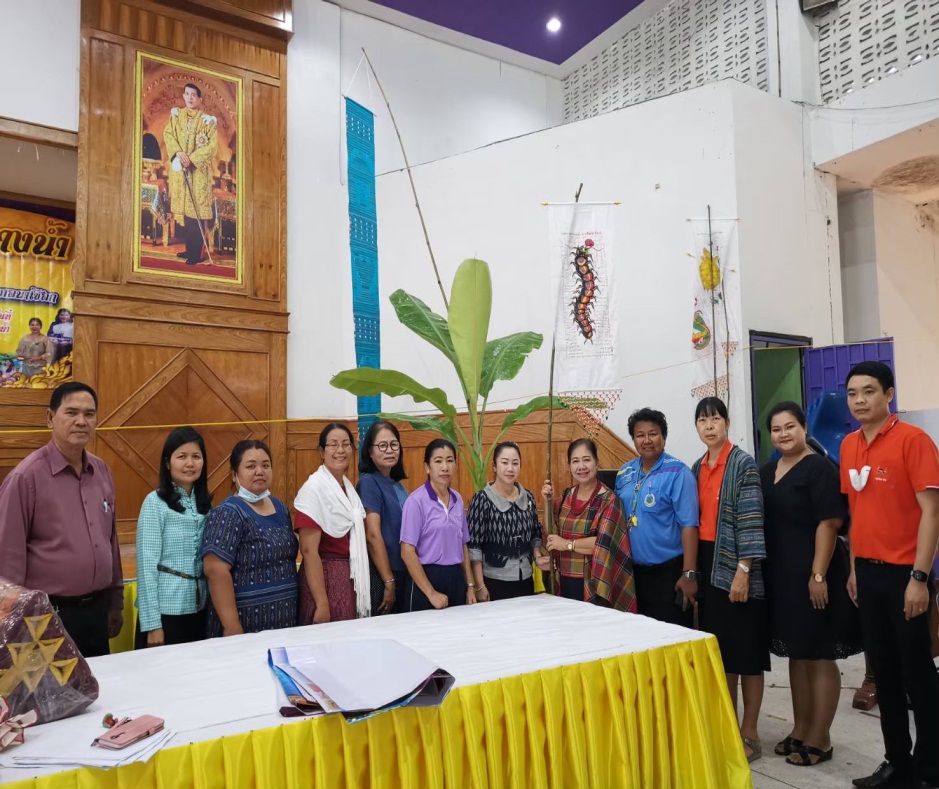 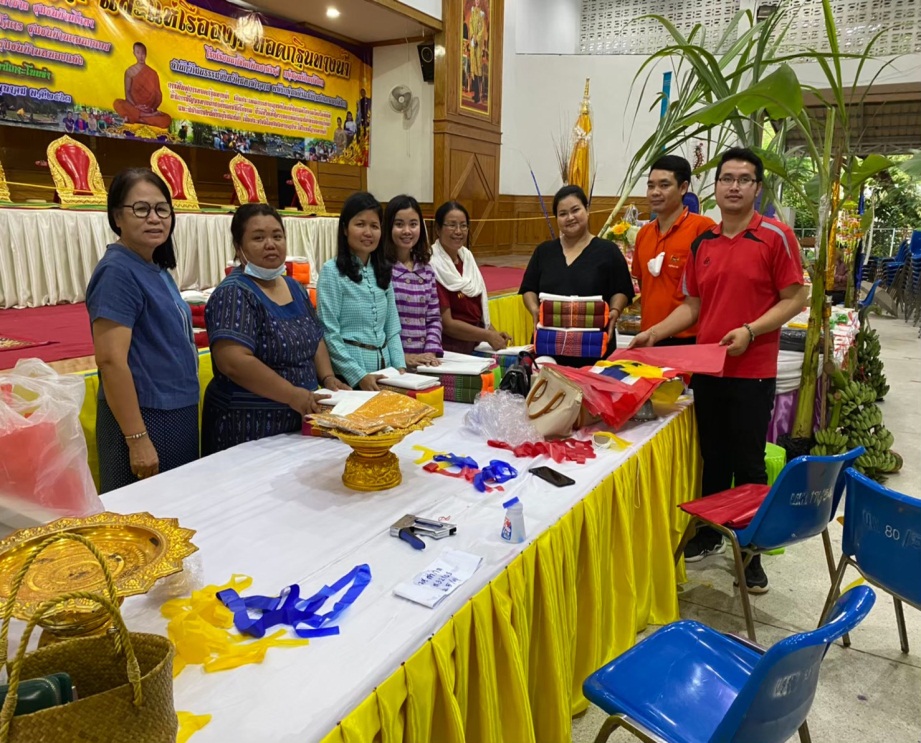 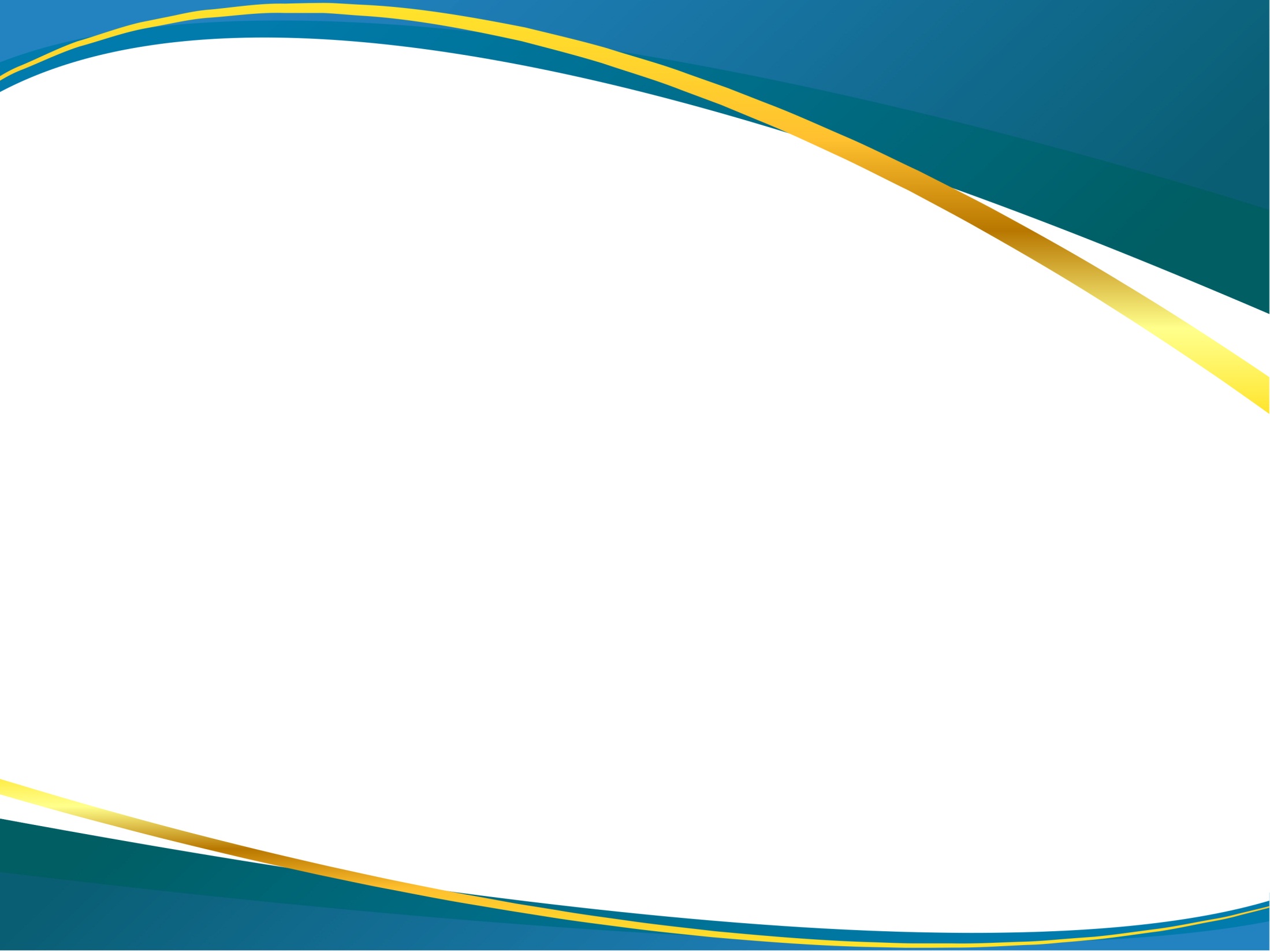 การประชุม PLC กลุ่มสาระสังคมศึกษา ศาสนา และวัฒนธรรม
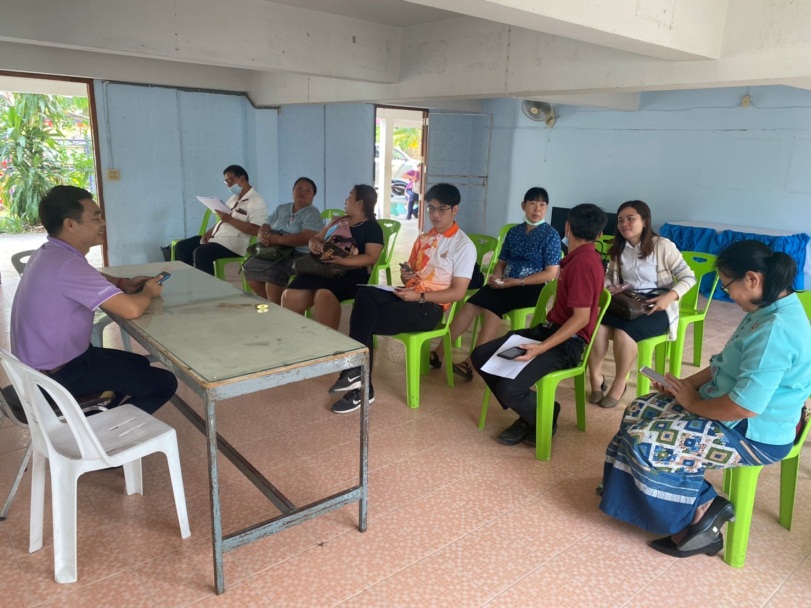 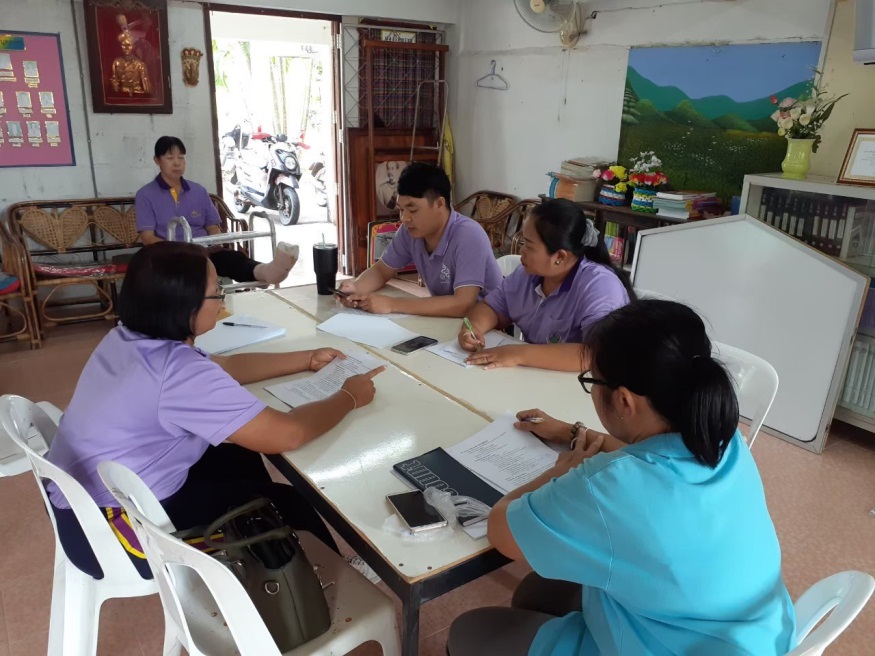 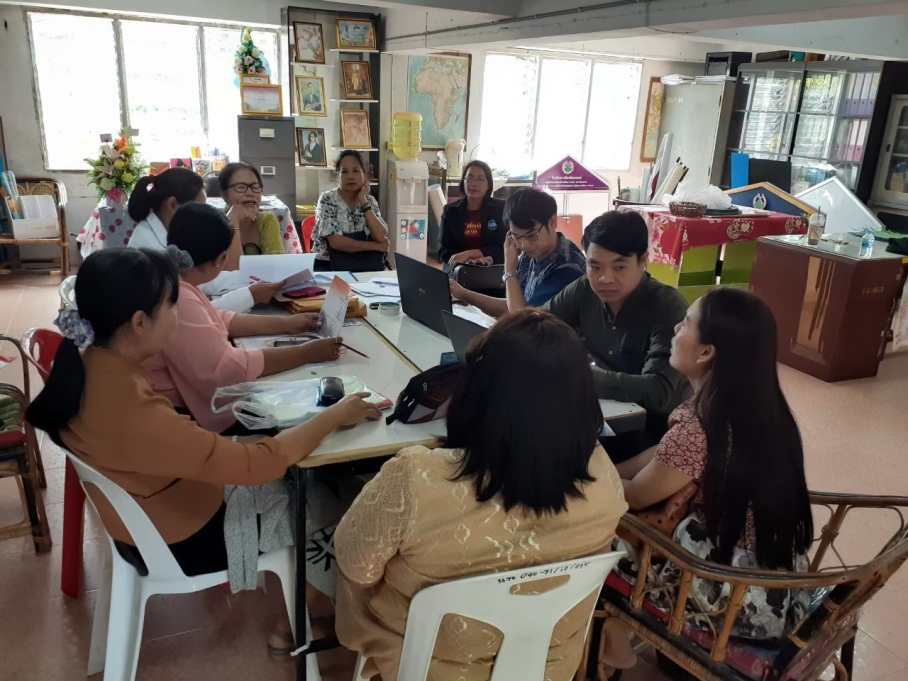 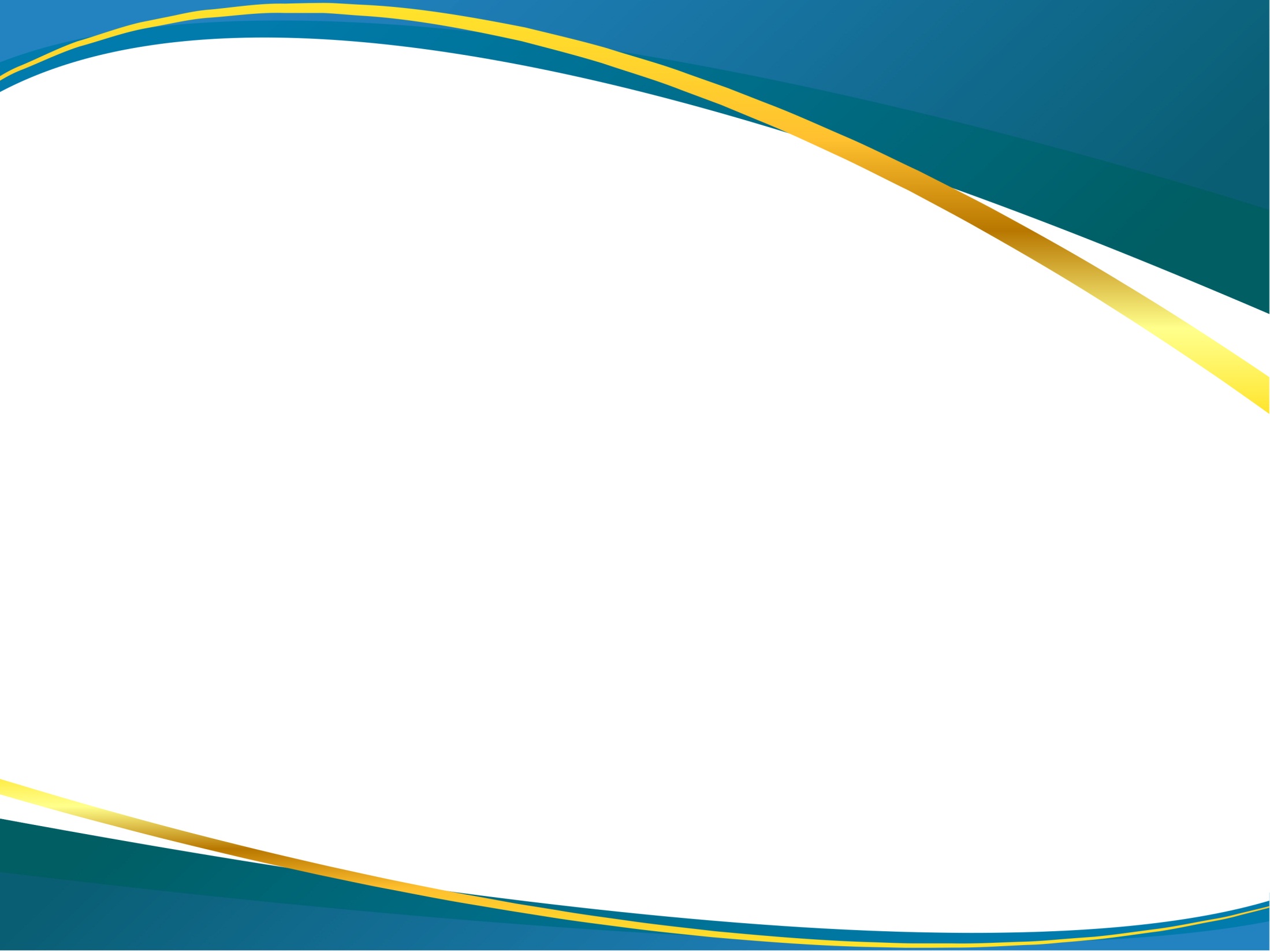 ผลงานที่ภาคภูมิใจของกลุ่มสาระสังคมศึกษา ศาสนาและวัฒนธรรม
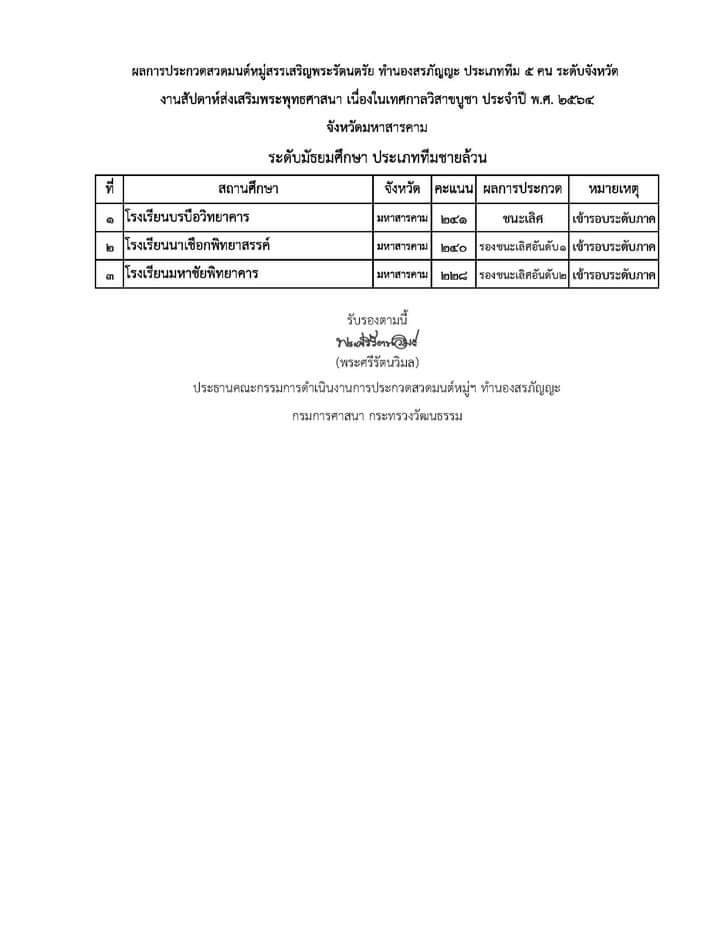 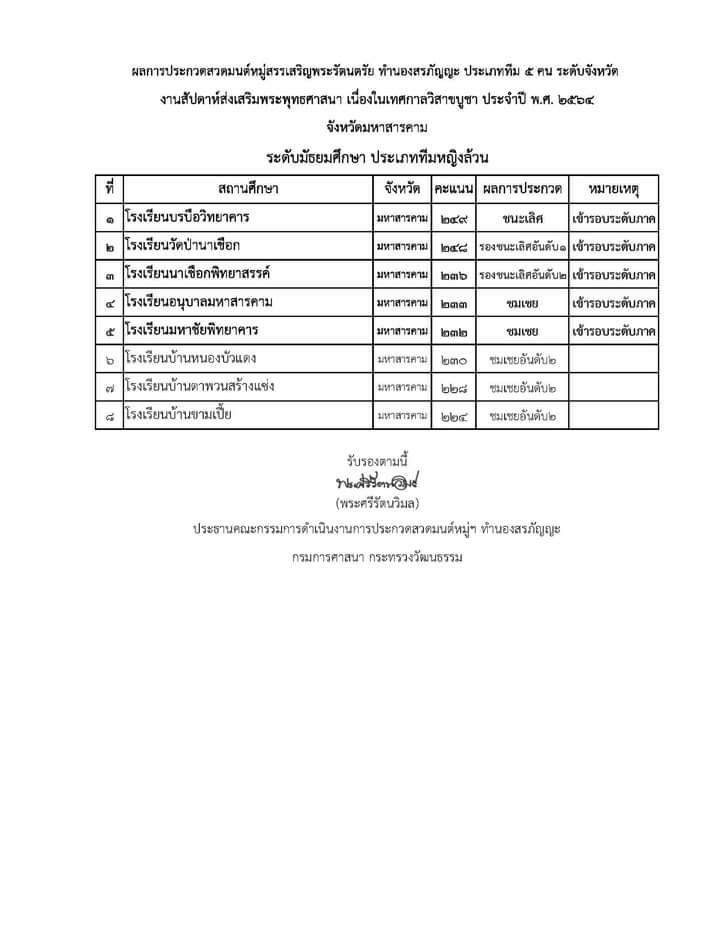